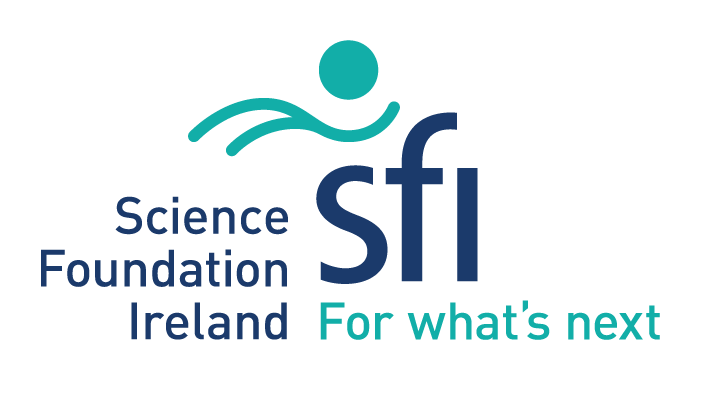 A review of the Limerick Igneous Suite (LIS): links to base metal mineralisation in the SW Irish orefield
Paul Slezak1, Danny Hnatyshin2, Alejandro Andrés3, Eoin Dunlevy4, Hilde Koch5, Mark Holdstock6, Murray W. Hitzman1
1iCRAG, School of Earth Science, University College Dublin, Dublin 4, Ireland
2Natural Resources Canada, Geological Survey of Canada, 601 Booth Street, Ottawa, Ontario K1A0EA, Canada 
3STU Department of the Faculty of Sciences and Techniques, Nantes Université, 2 Chem. de la Houssinière Bâtiment 4, 44300 Nantes, France
4Terranta GmbH, Rathausstraße 37a | 52072 Aachen, Germany
5Earth Surface Research Laboratory (ESRL), Unit 6b, Trinity Technology & Enterprise Centre (TTEC), Pearce Street, Dublin 2, Ireland
6Group Eleven Mining & Exploration Ltd, 22 Northumberland Road, Dublin 4, Ireland
2
Outline
Location 
Stratigraphic context
Limerick Igneous Suite
Different units (core and petrography)
How to distinguish geochemically 
Why they’re so complicated (model)
4. Geochemical origins 
5. Date & isotopes
6. Tectonic context and models
3
1. Location
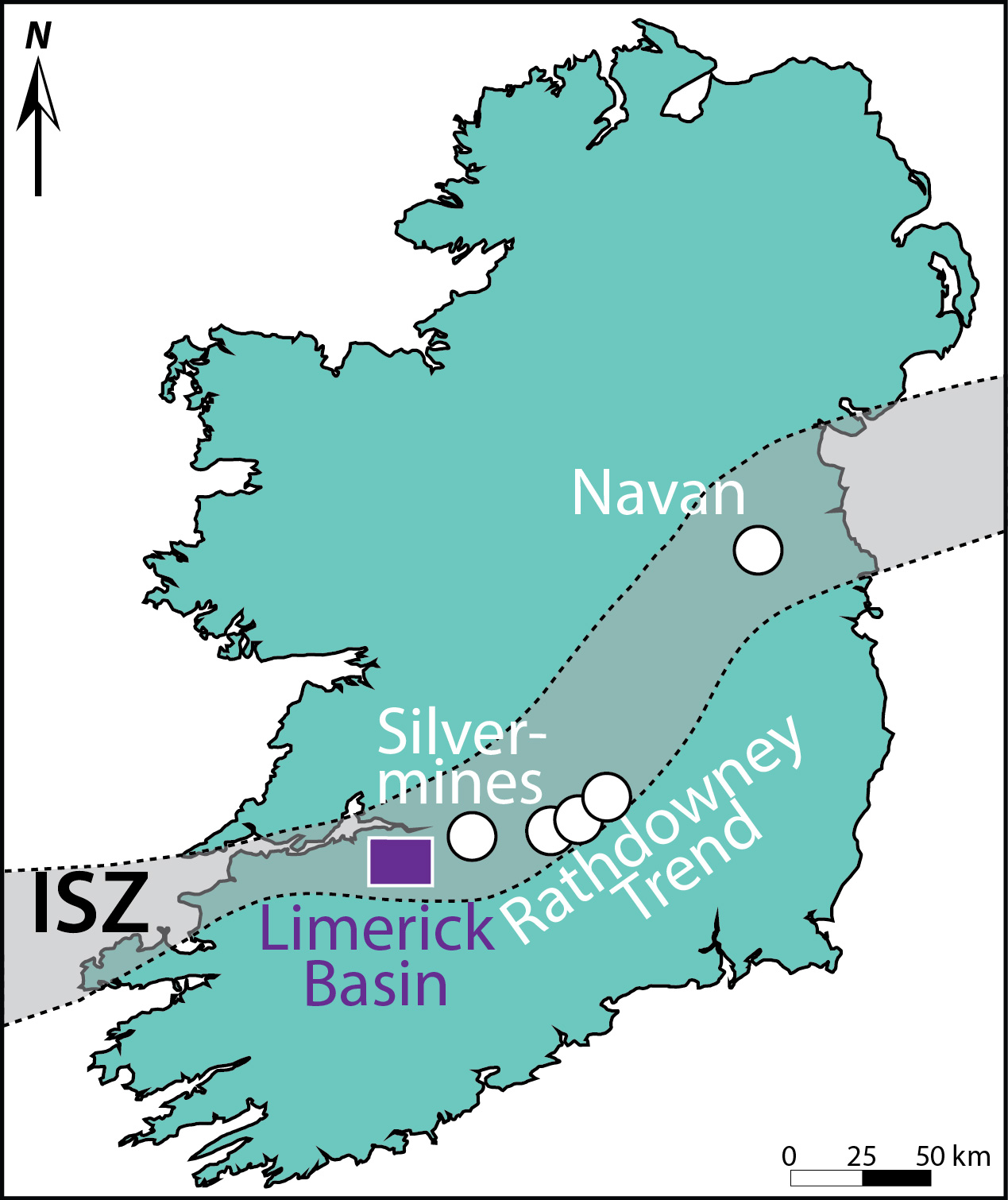 Laurentia
Avalonia
(Modified from Slezak et al. 2023; Ashton et al. this volume)
4
I. Location, Location
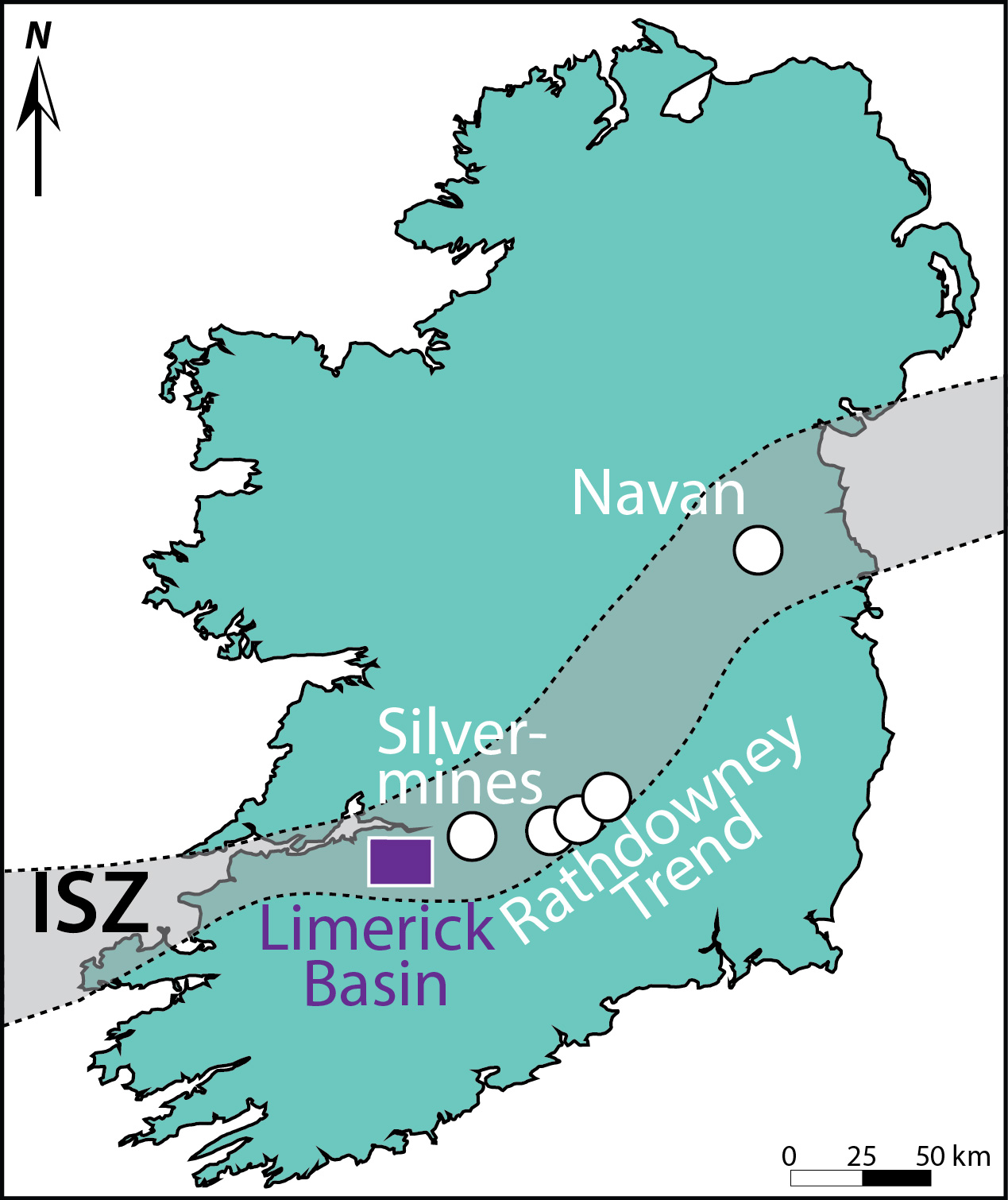 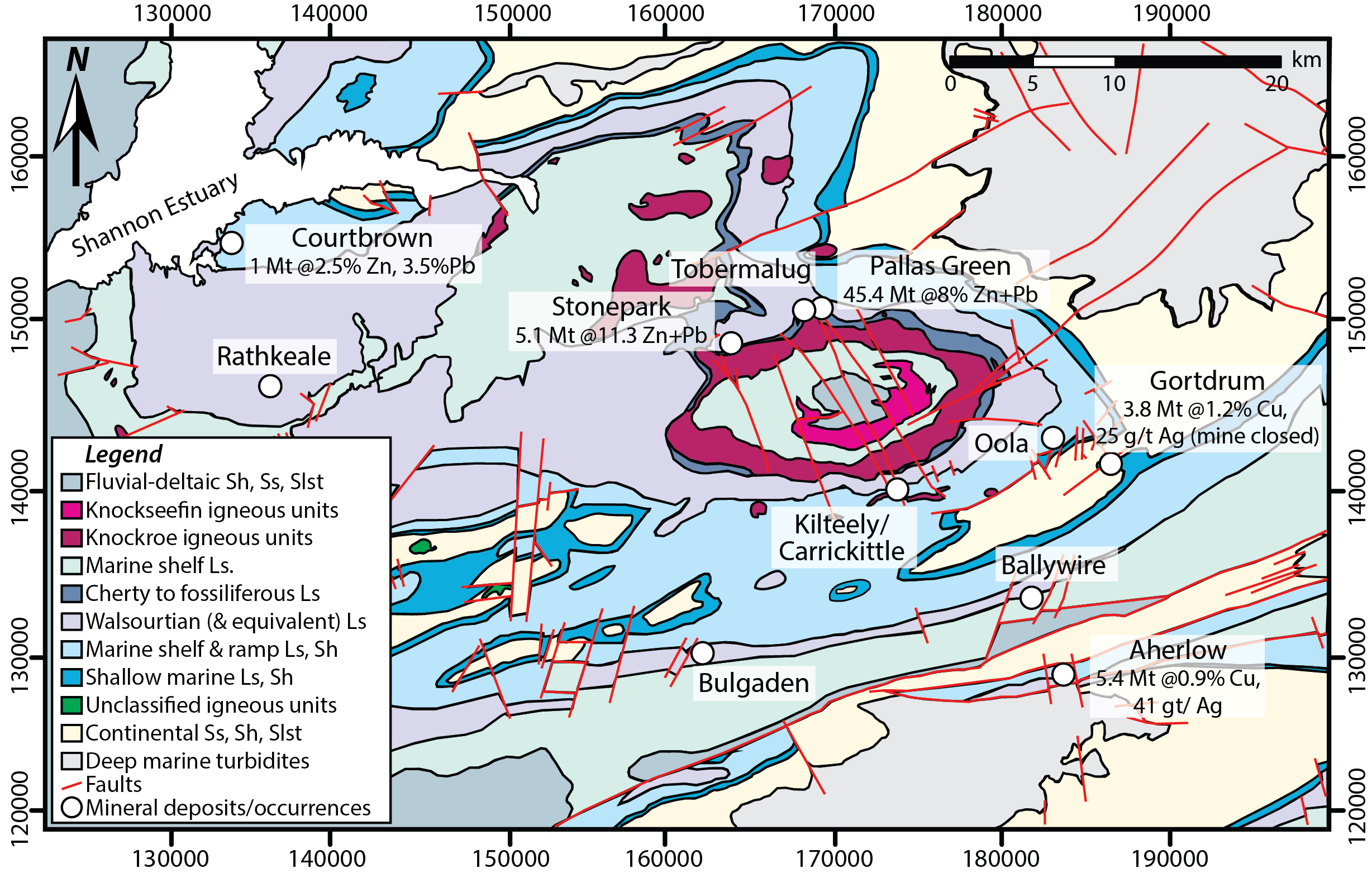 (Modified from Slezak et al. 2023)
5
1. Location, Location, Location
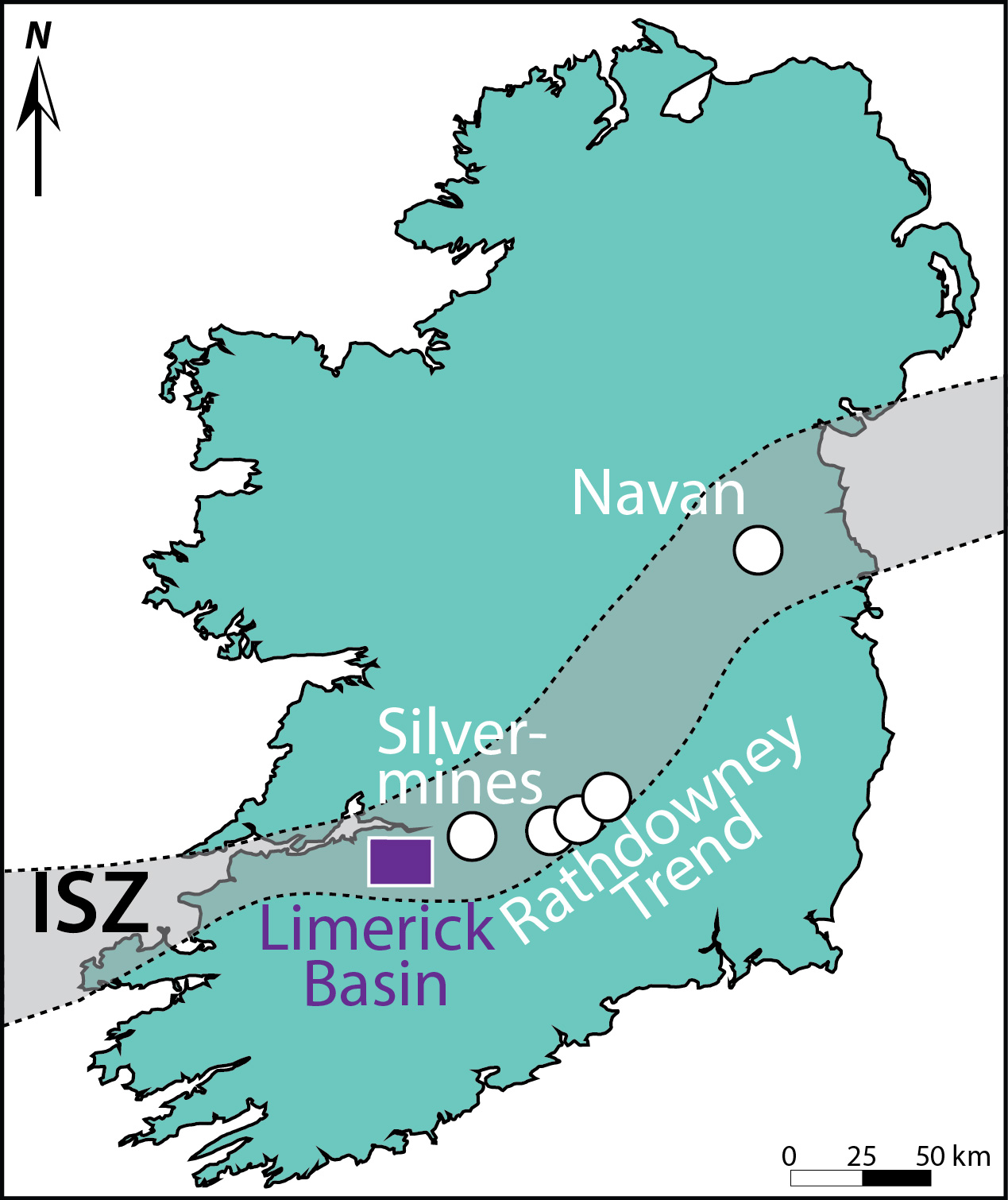 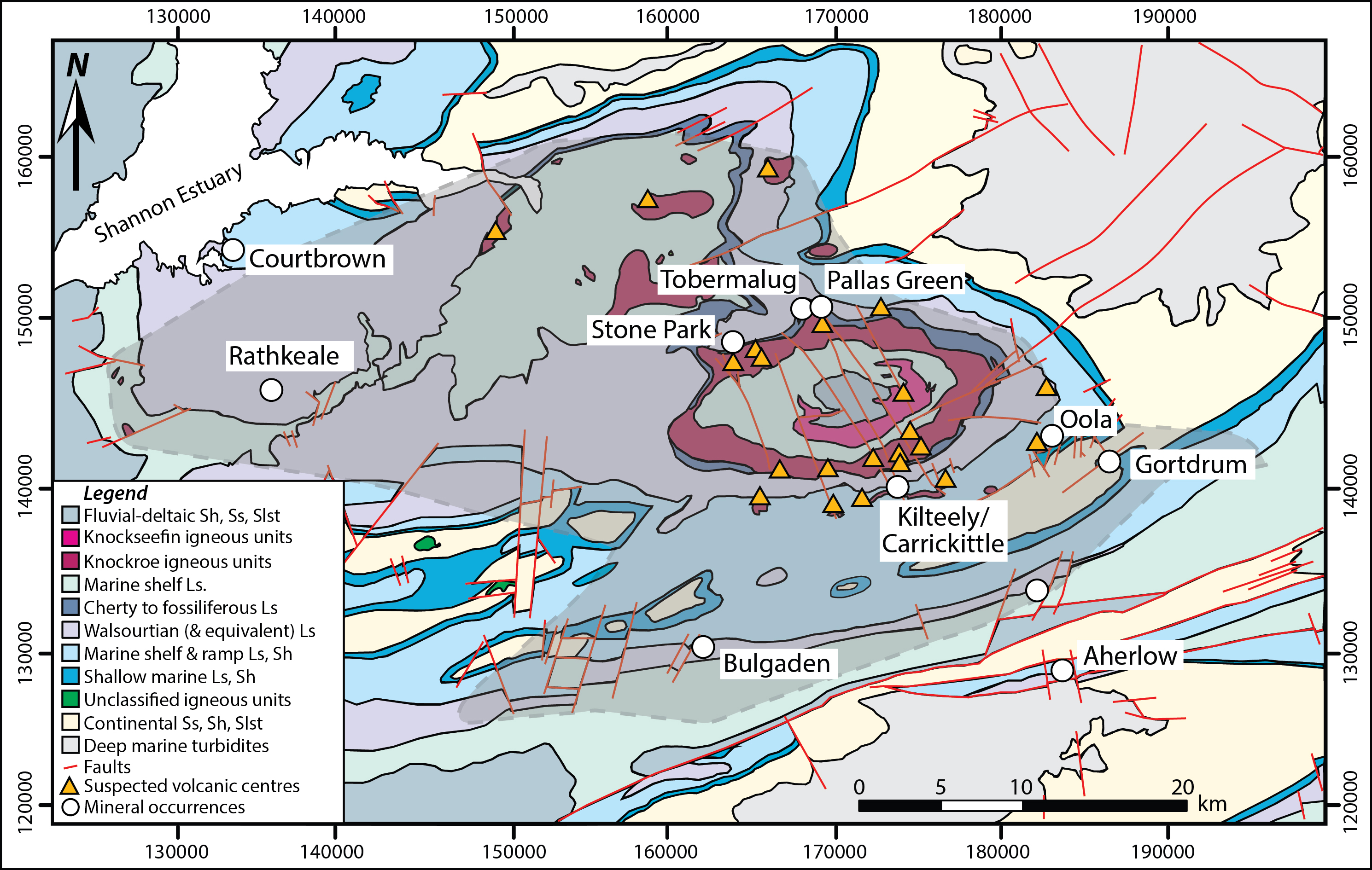 (Modified from Slezak et al. 2023)
6
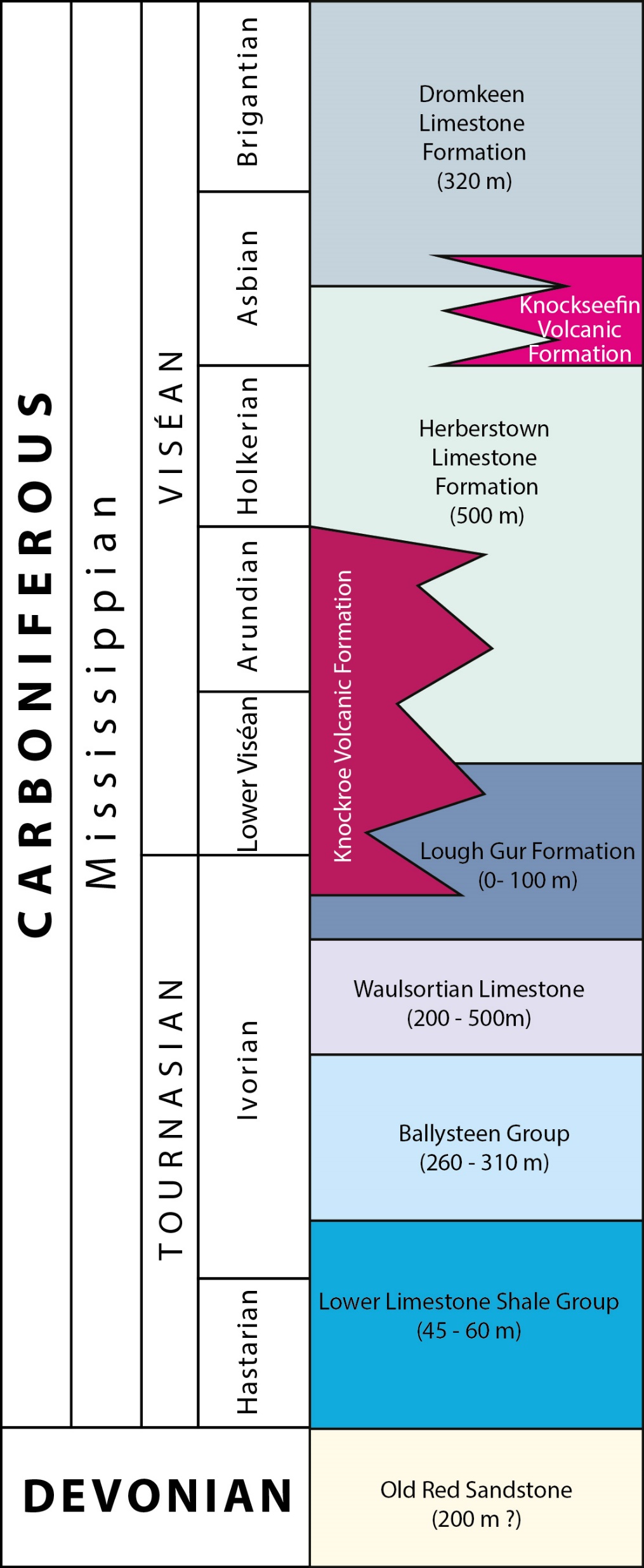 2. “Stratigraphy”
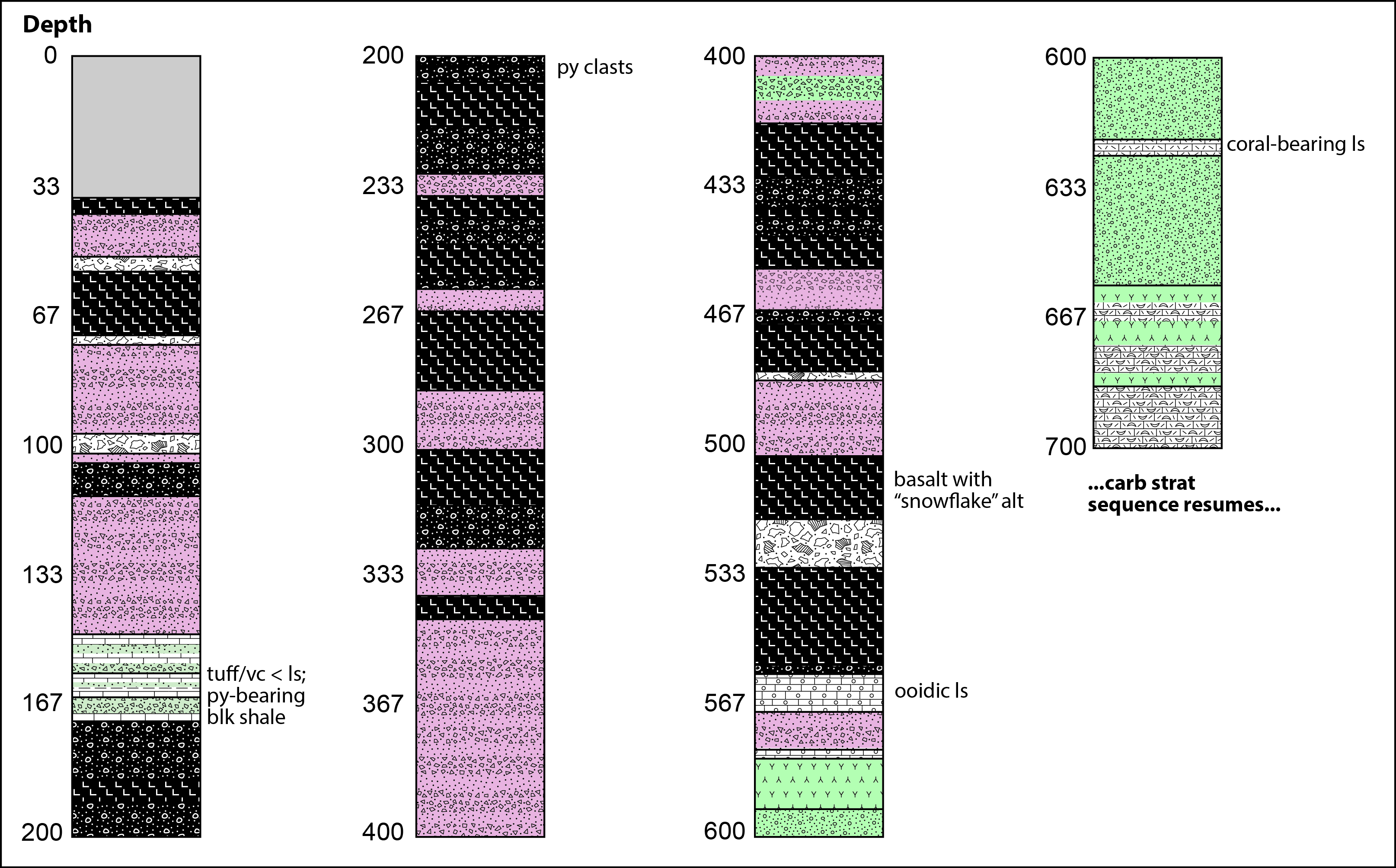 ???
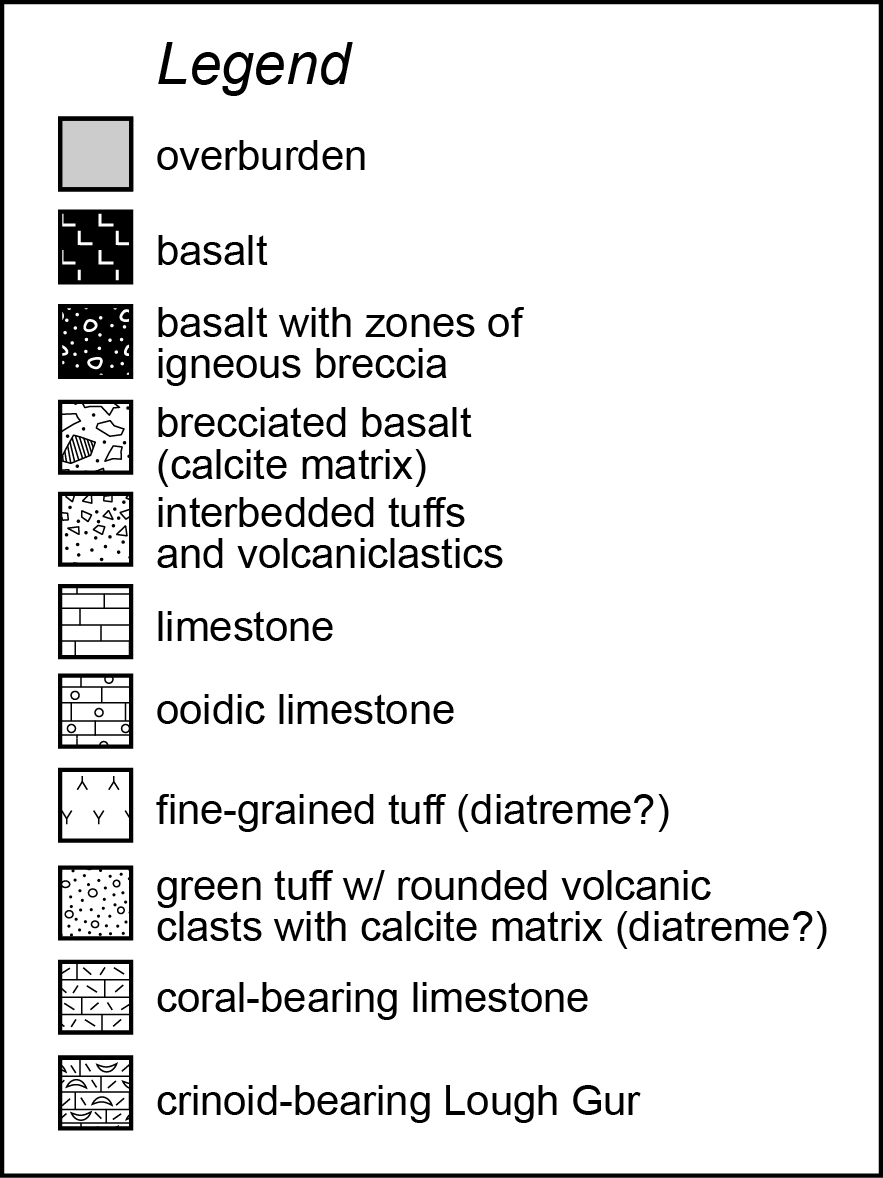 7
3. Diatremes
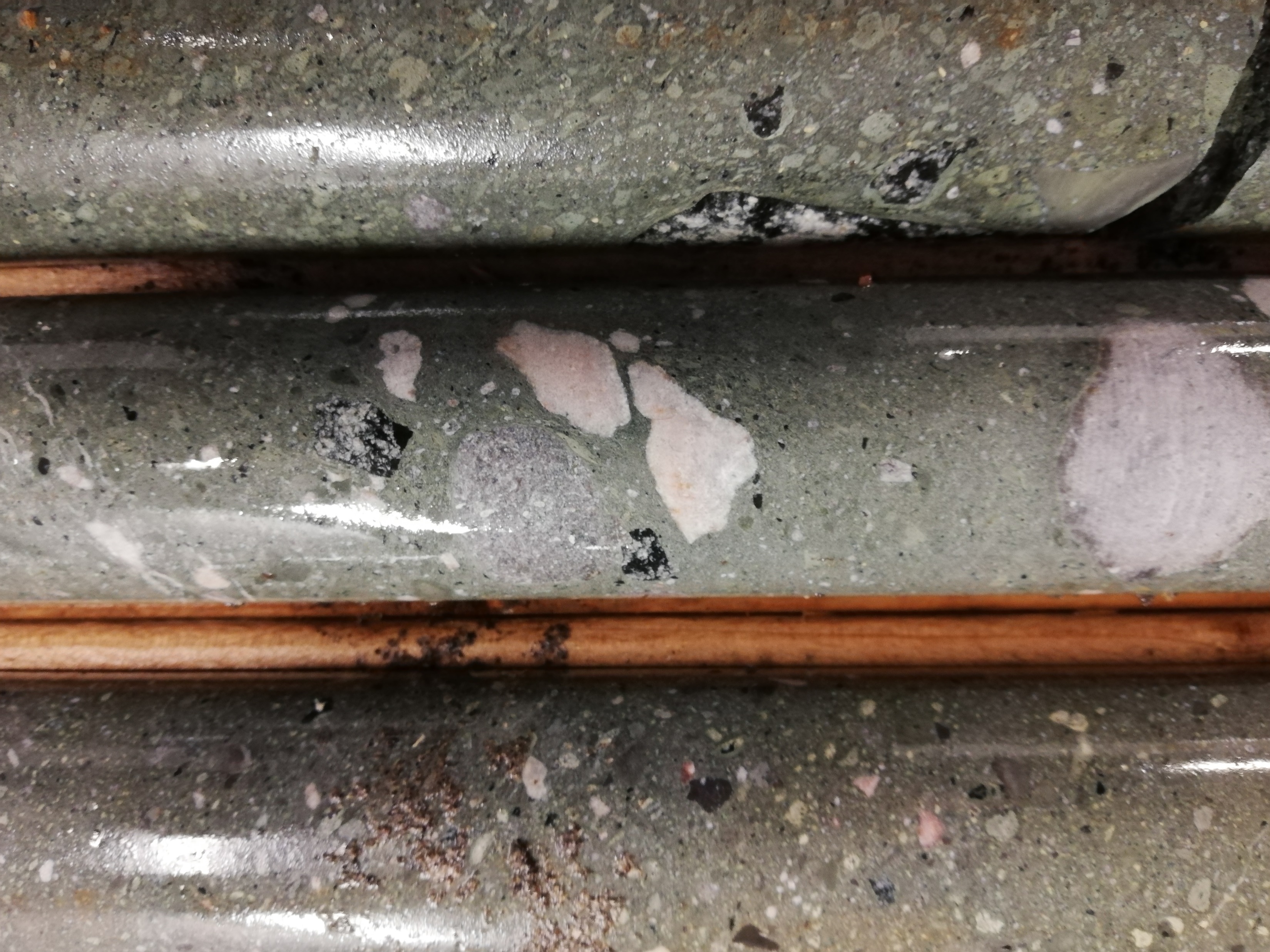 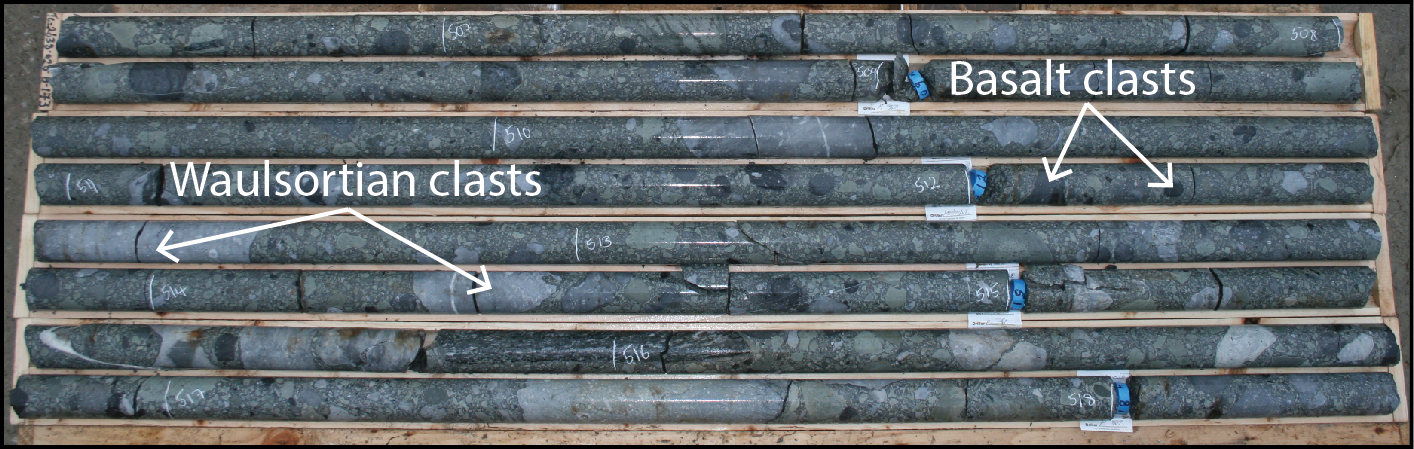 8
3. Diatremes
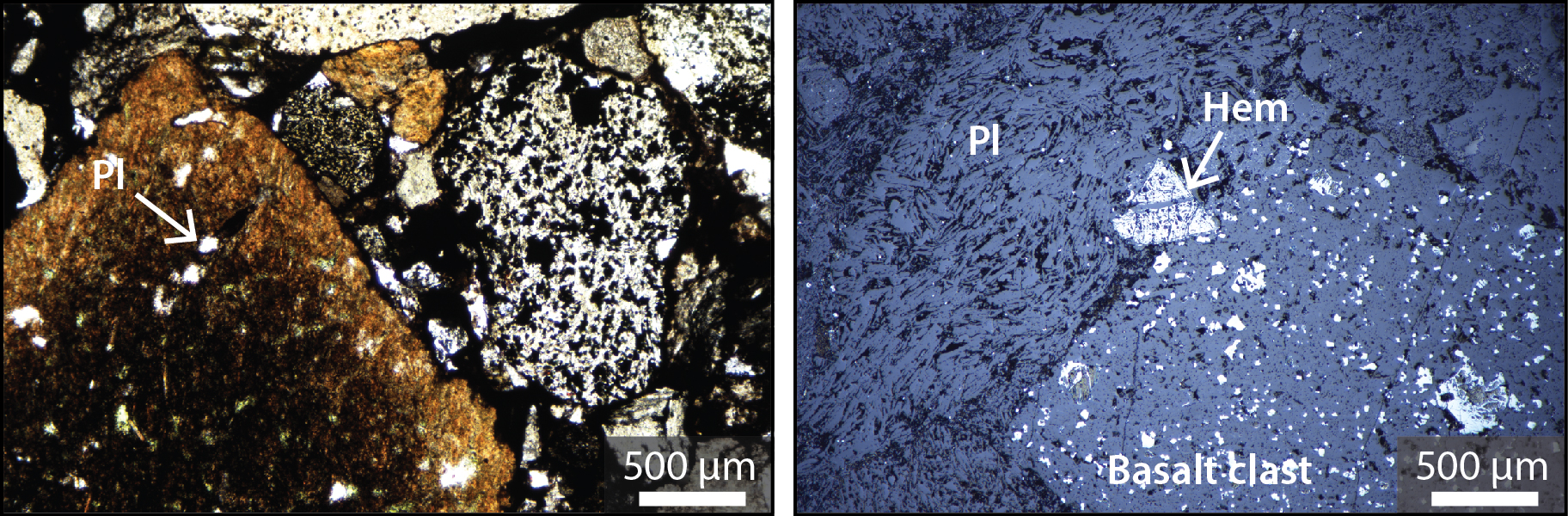 9
3. Knockroe units
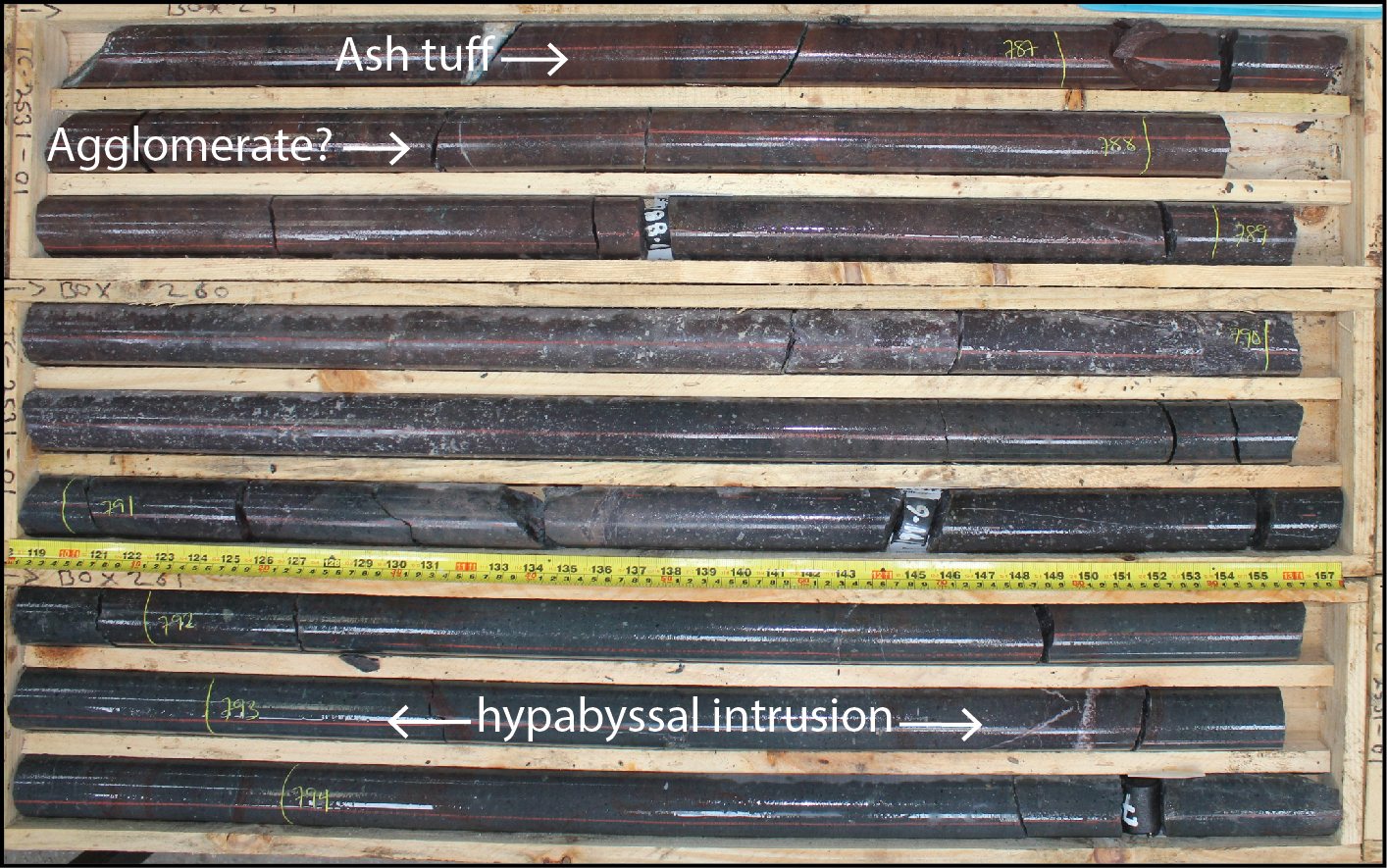 10
3. Knockroe
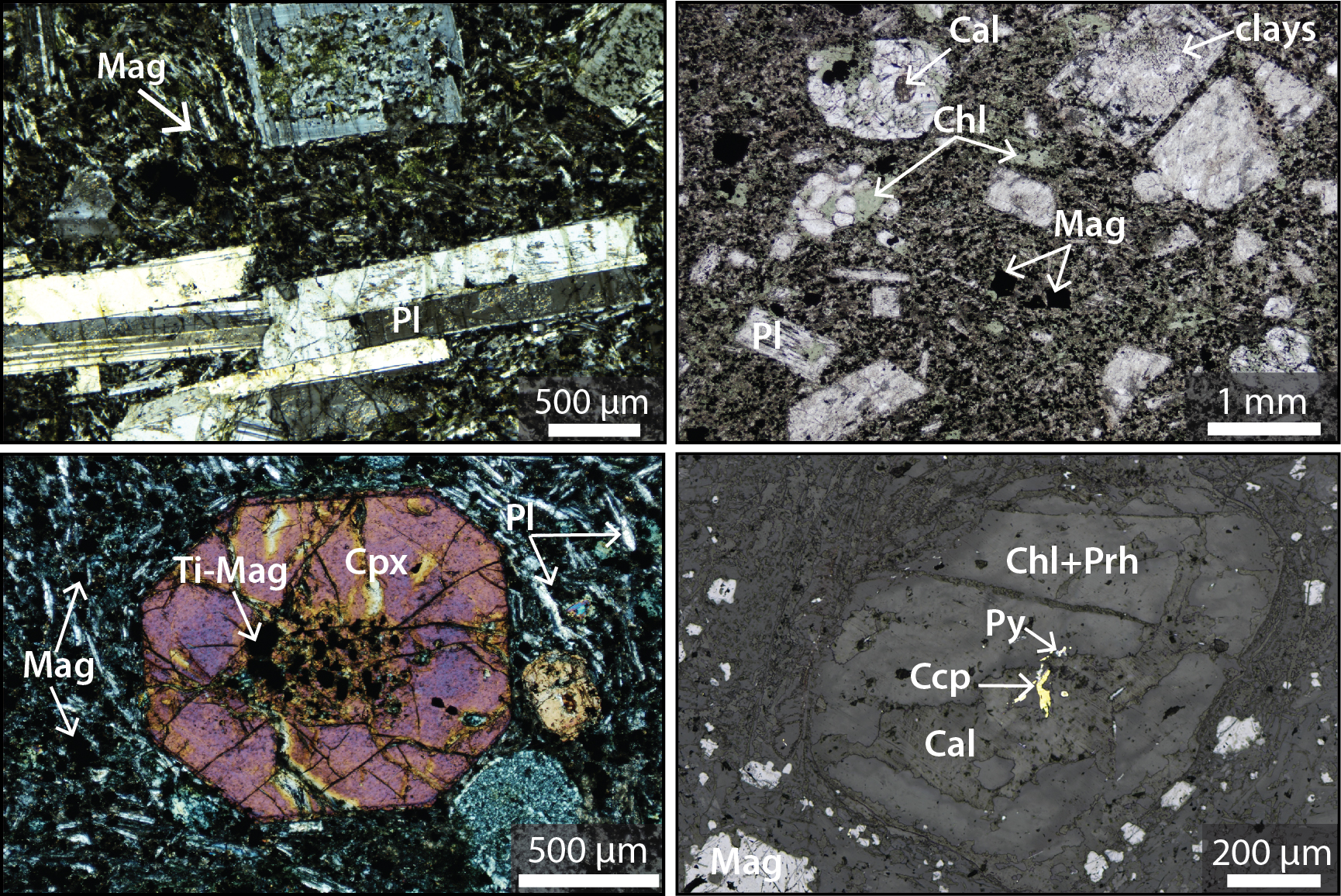 11
3. Knockroe: porphyritic olivine basalts
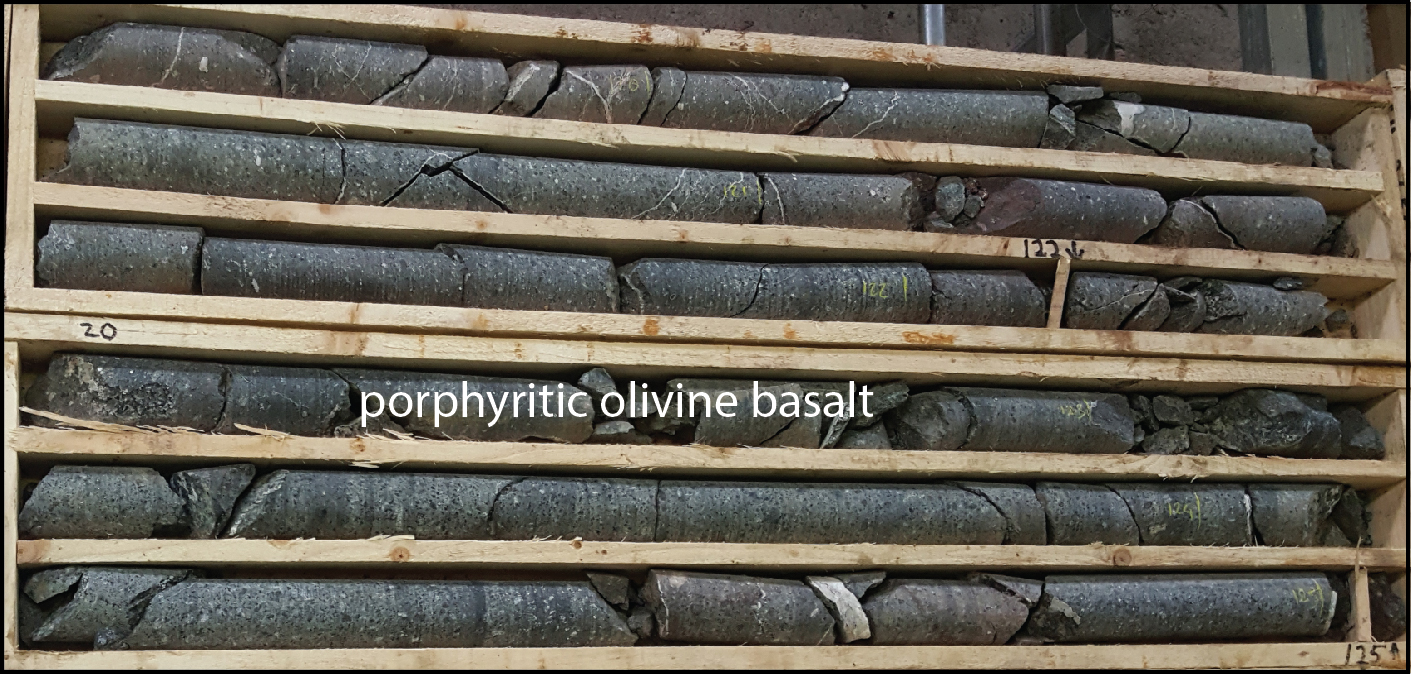 12
3. Knockroe: porphyritic olivine basalts
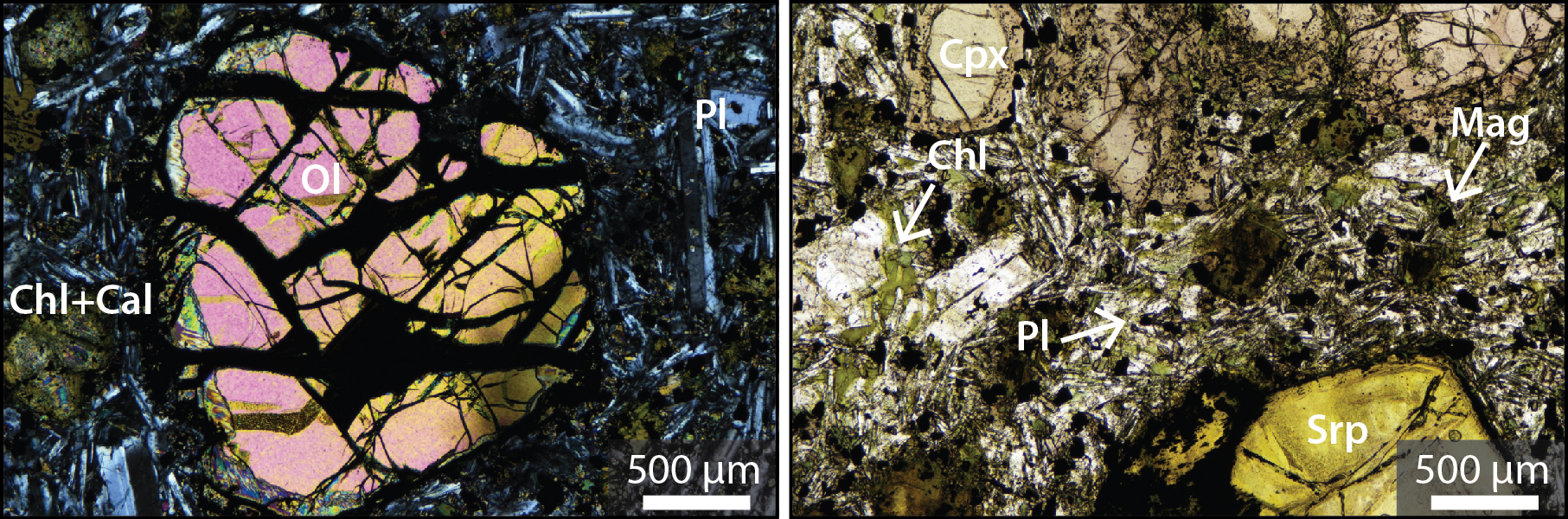 13
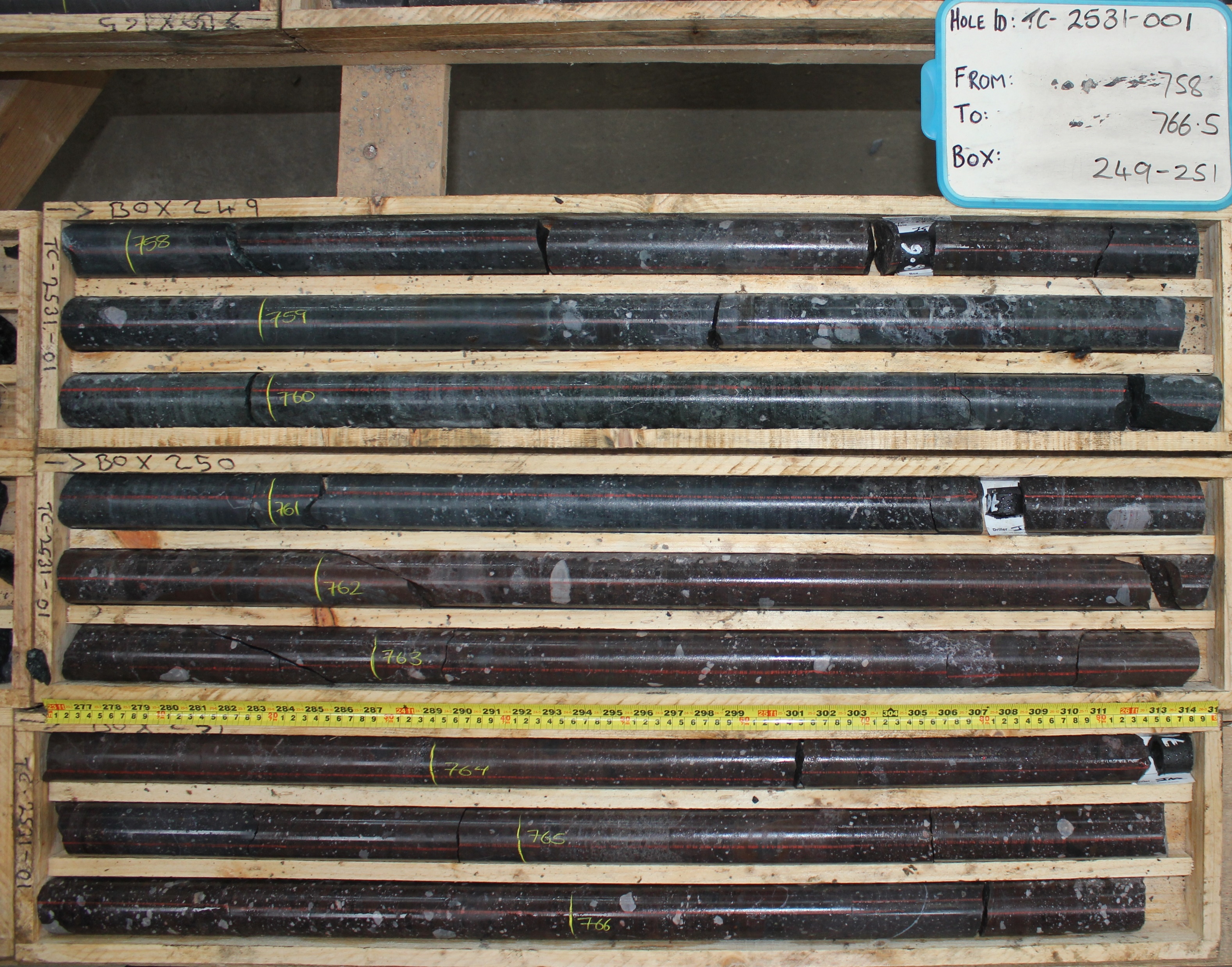 4. Knockroe/Knockseefin contact
14
3. Knockseefin
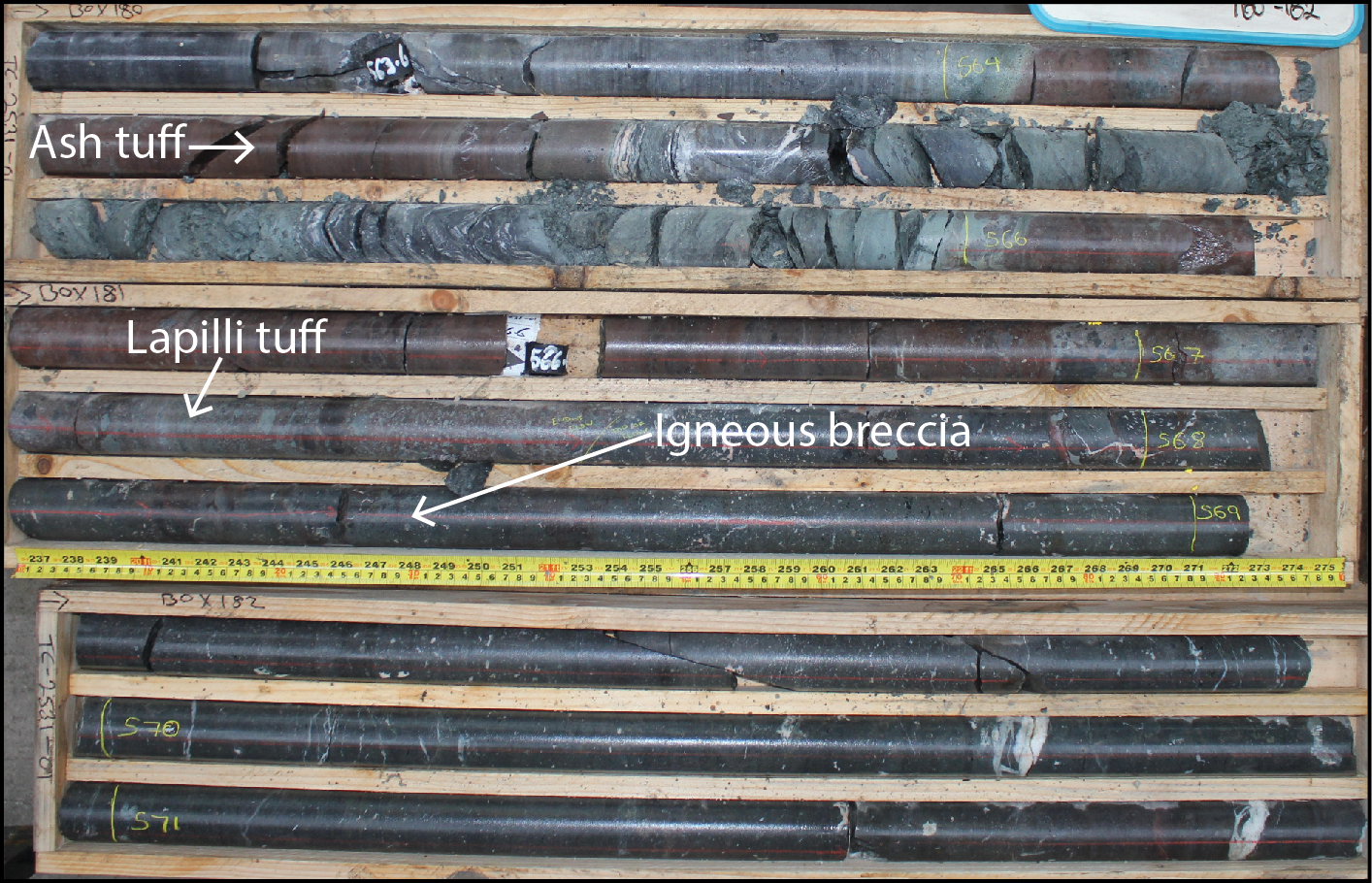 15
3. Knockseefin
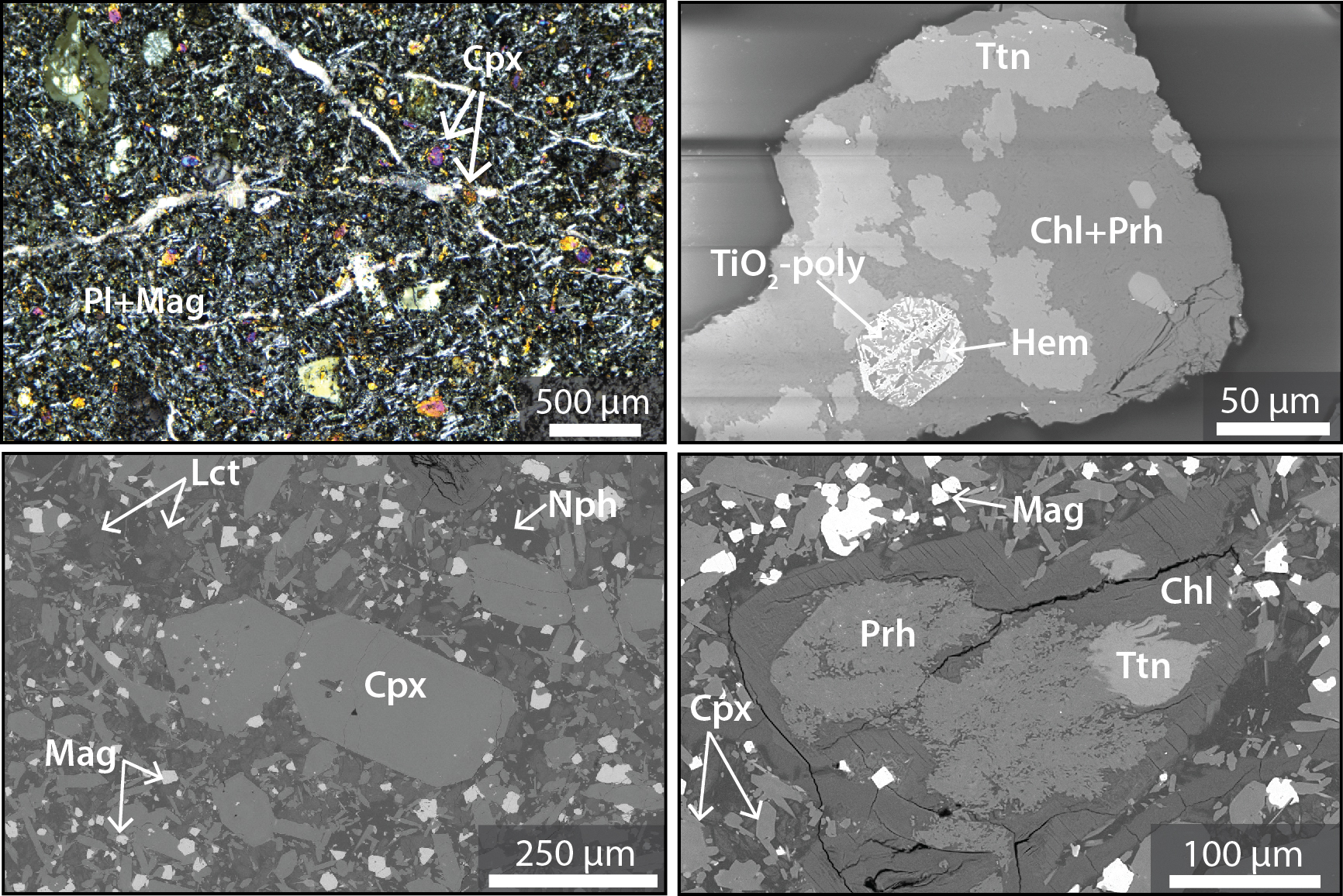 16
3. LIS bulk rock geochemistry
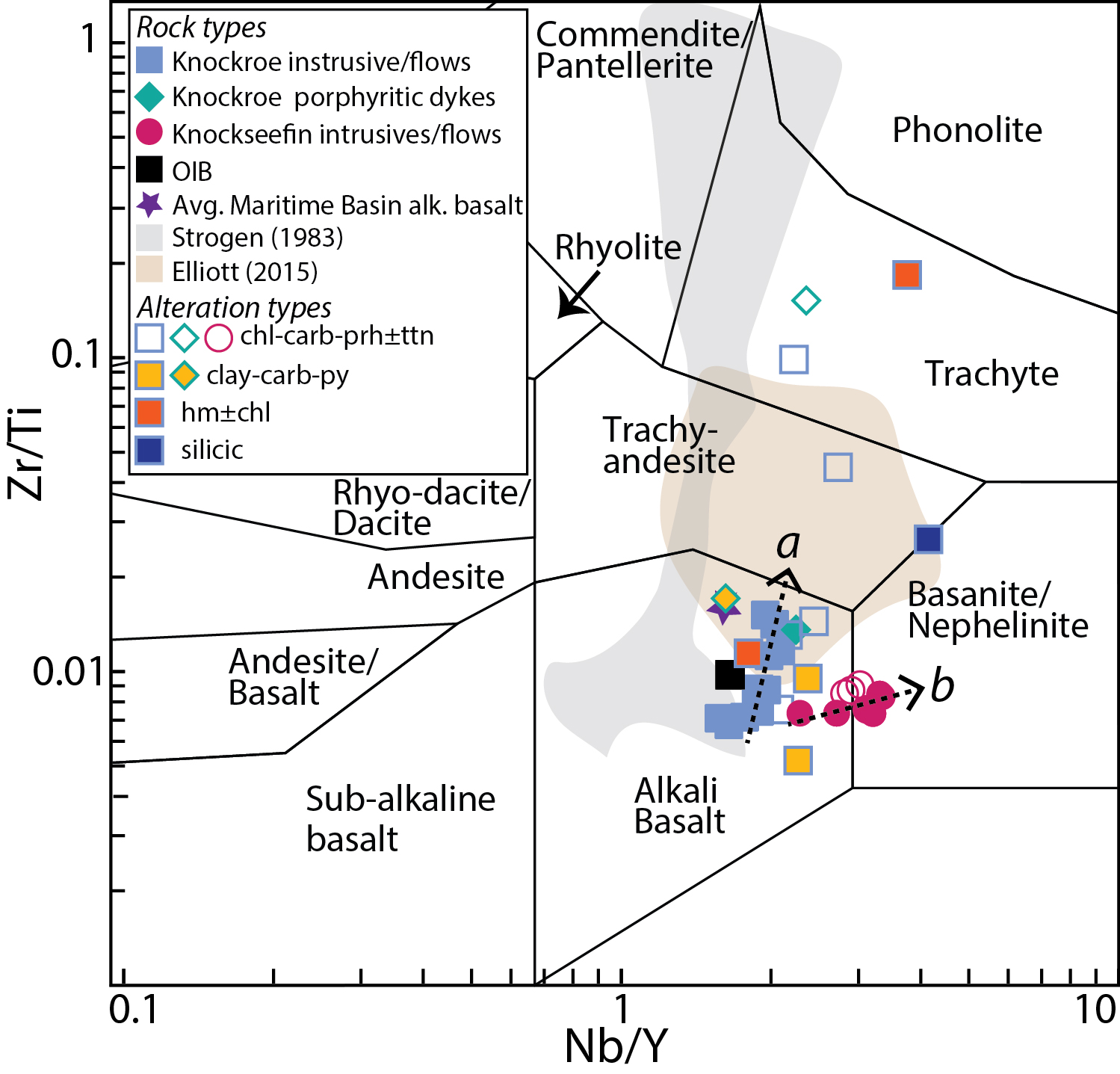 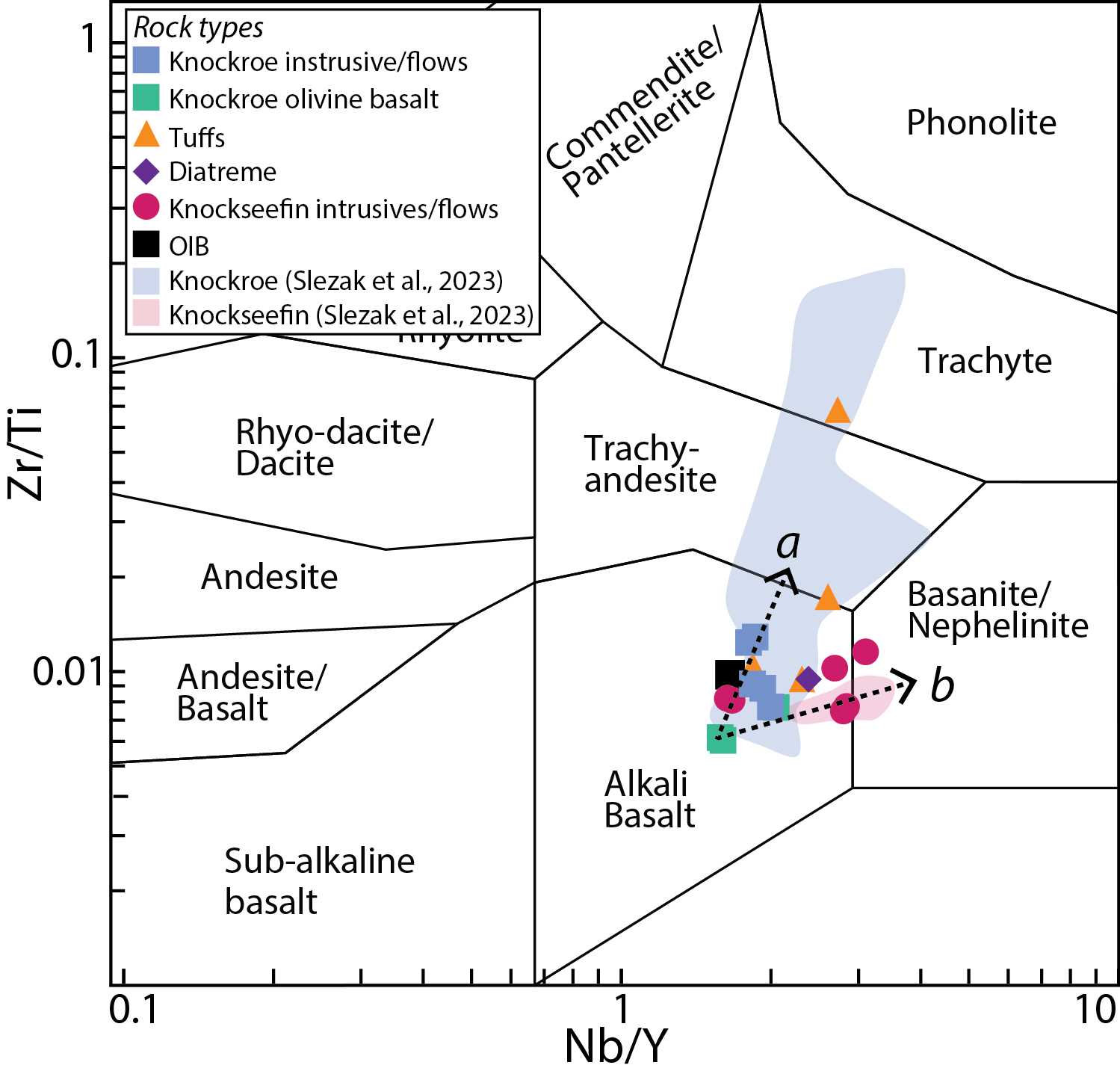 (Slezak et al. 2023)
[Speaker Notes: Only talk about Ti mobility here. Leave alteration with seawater until later]
17
3. LIS bulk rock geochemistry
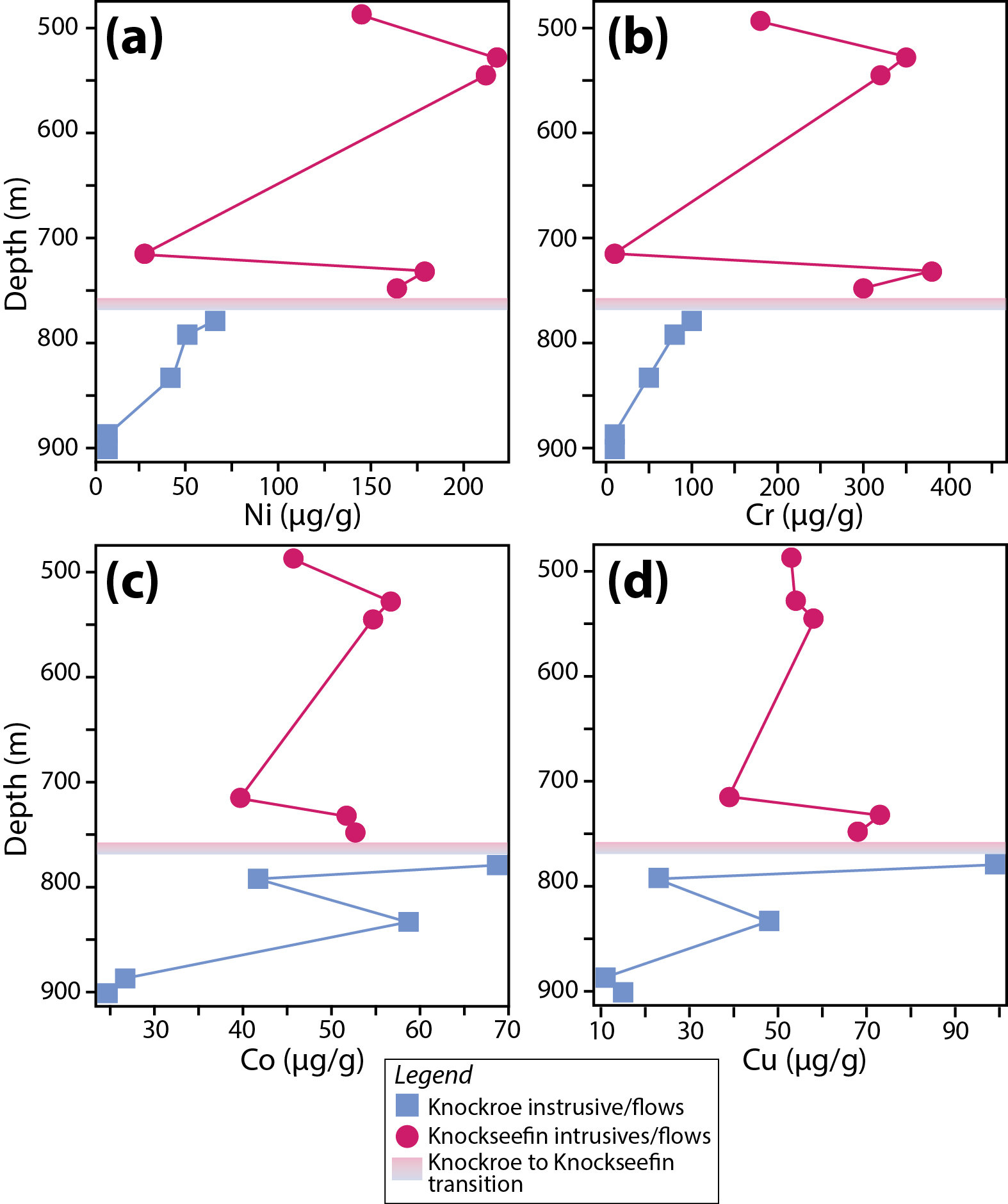 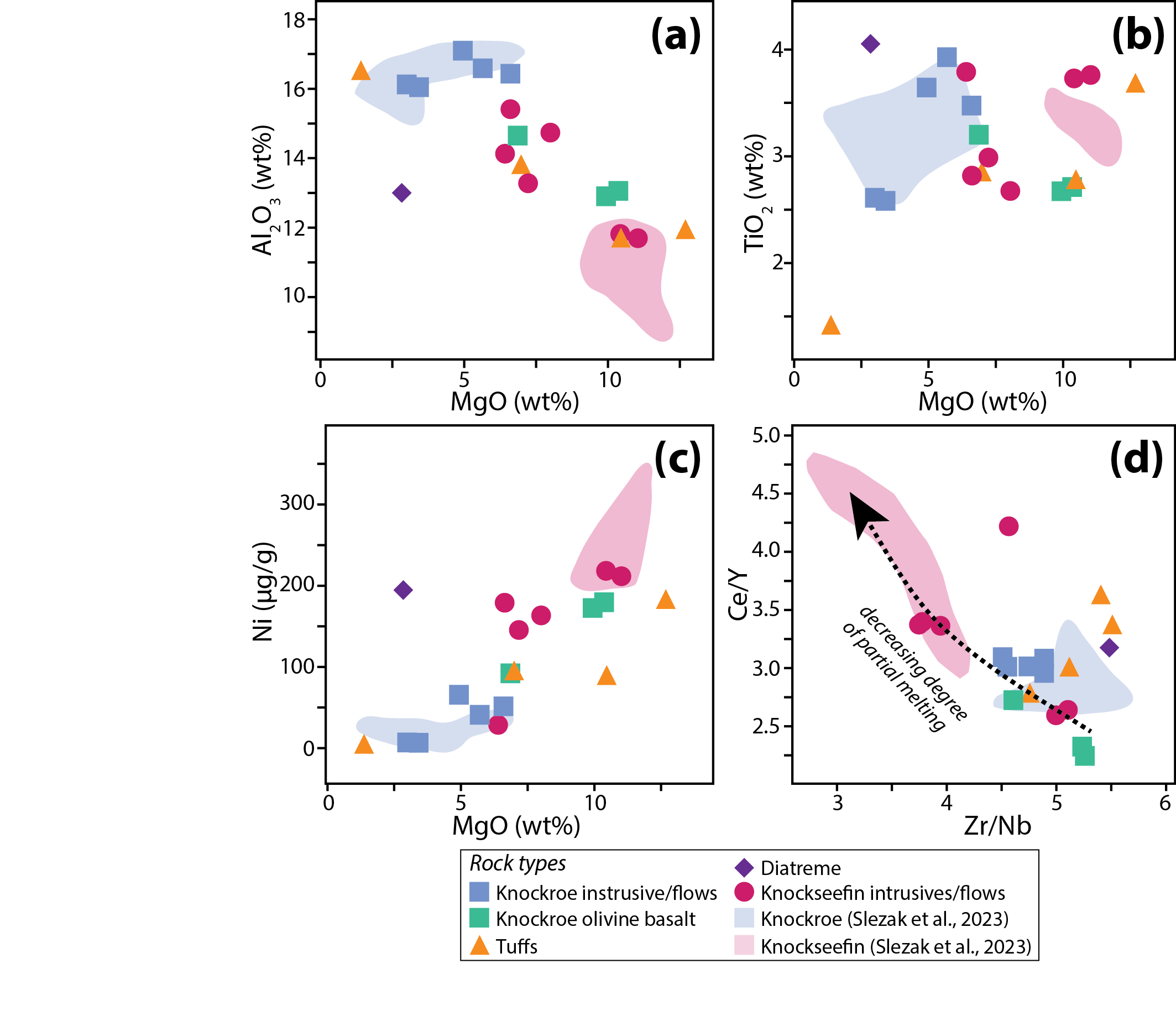 18
3.LIS models: volcanic successions
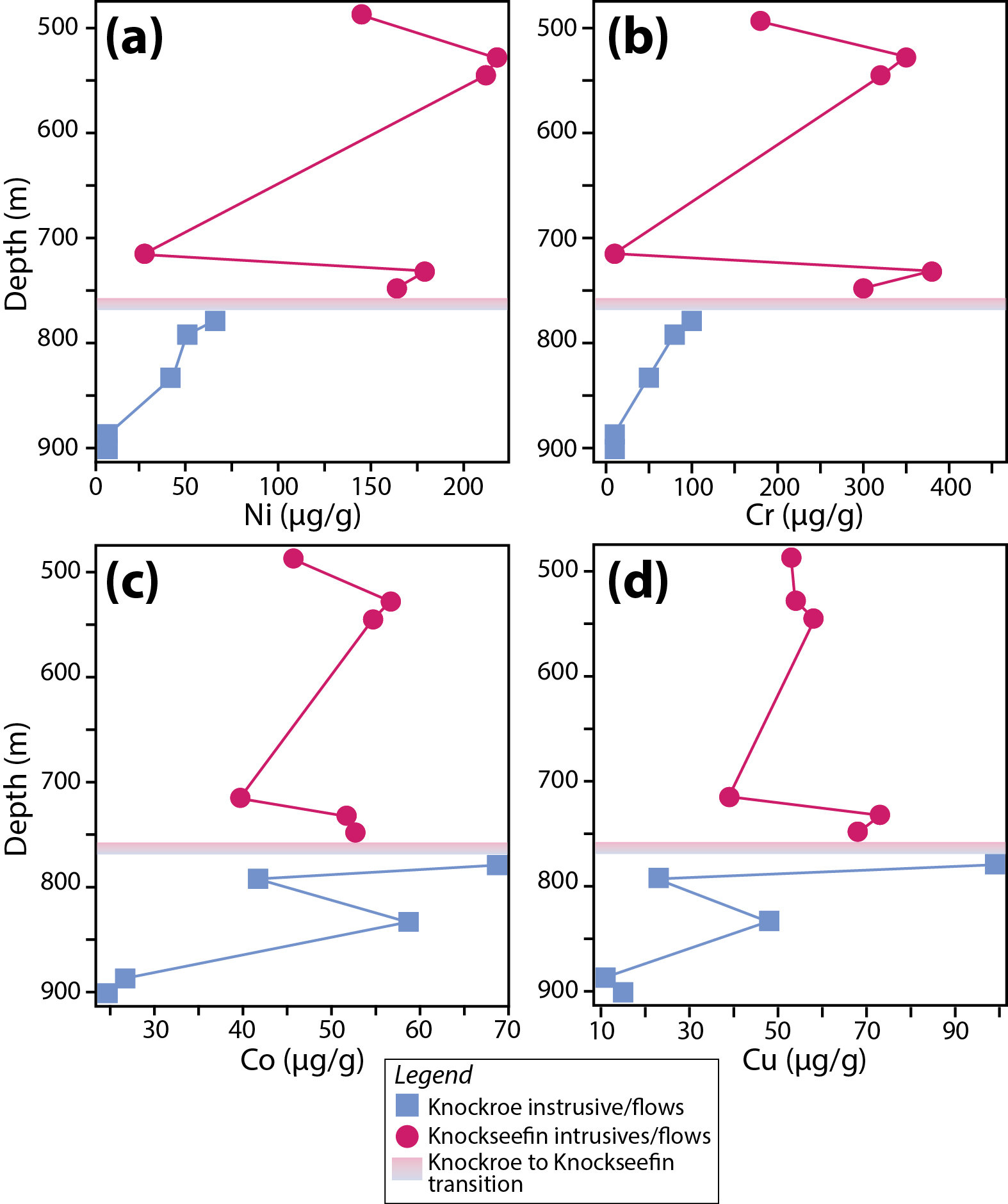 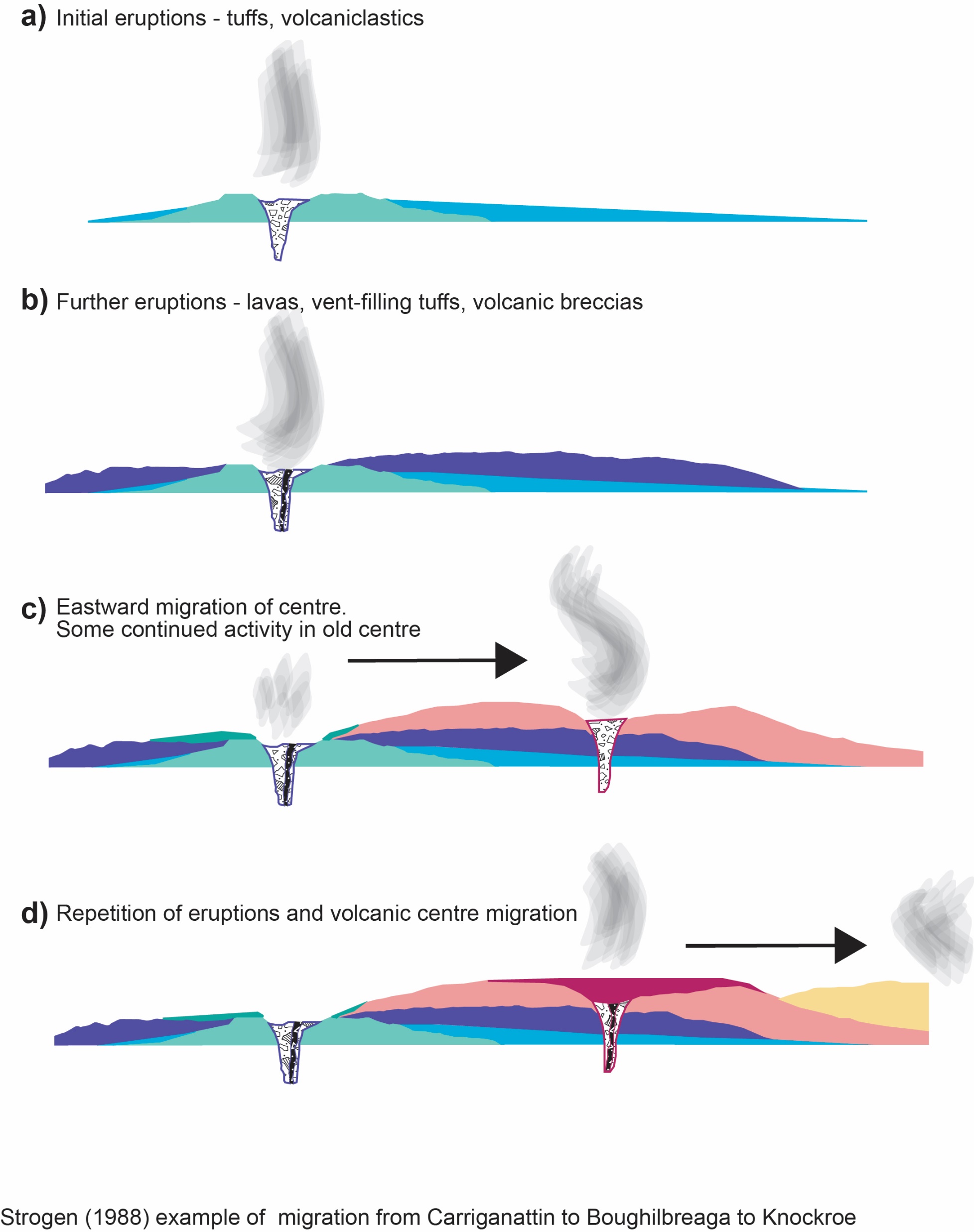 (Modified from Strogen 1983)
19
3. LIS models: volcanic successions
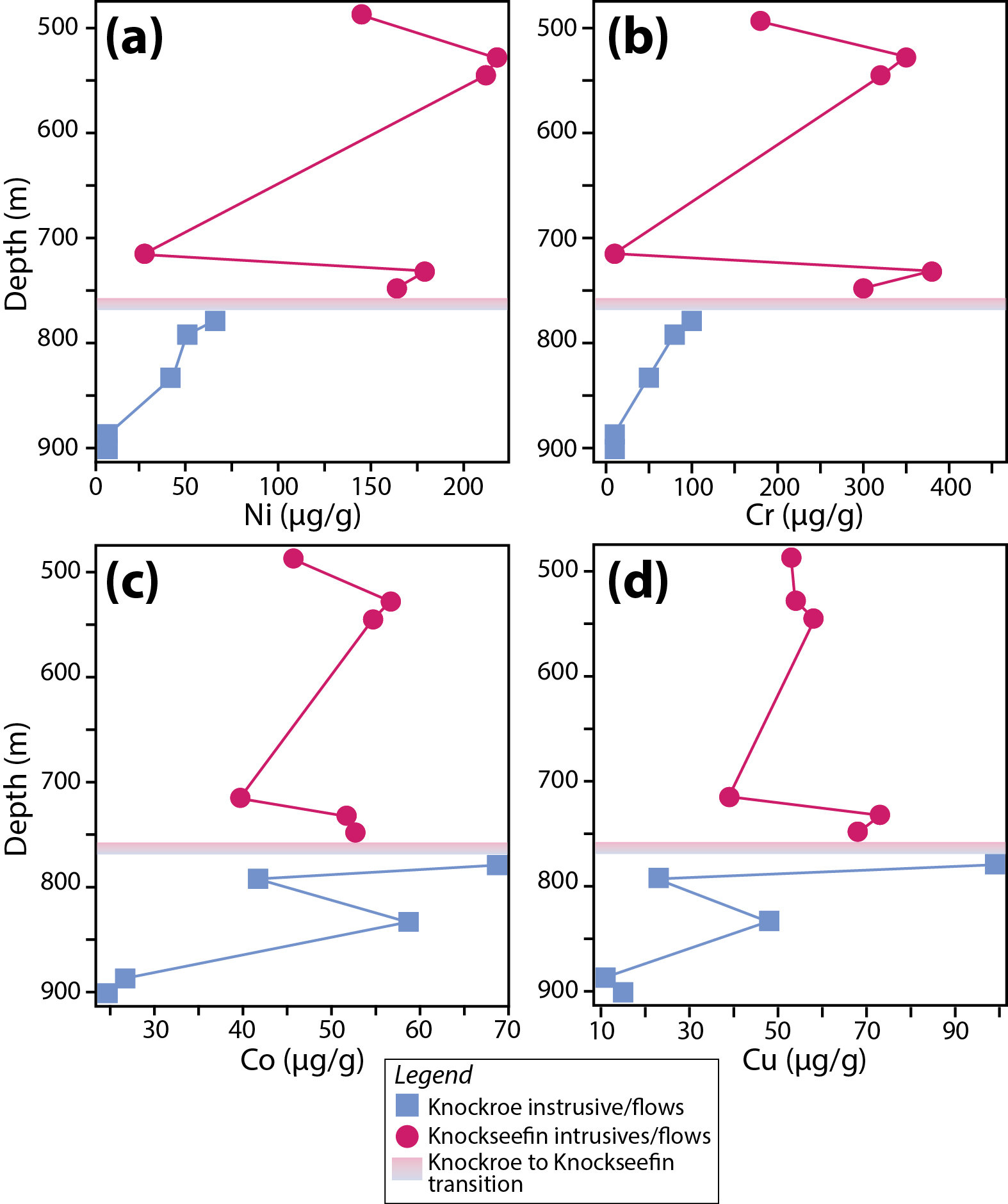 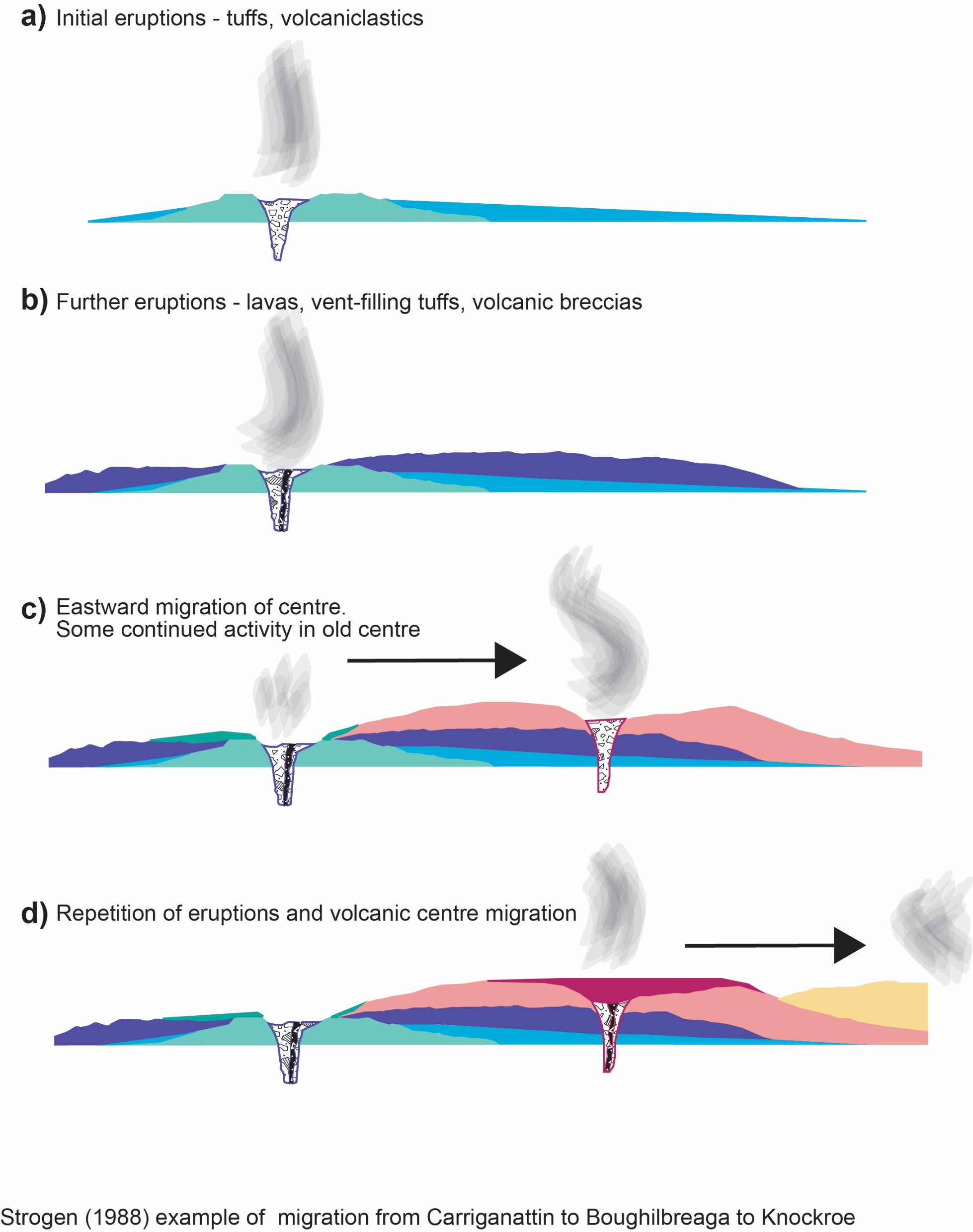 (Modified from Strogen 1983)
20
4. LIS sources/affinities
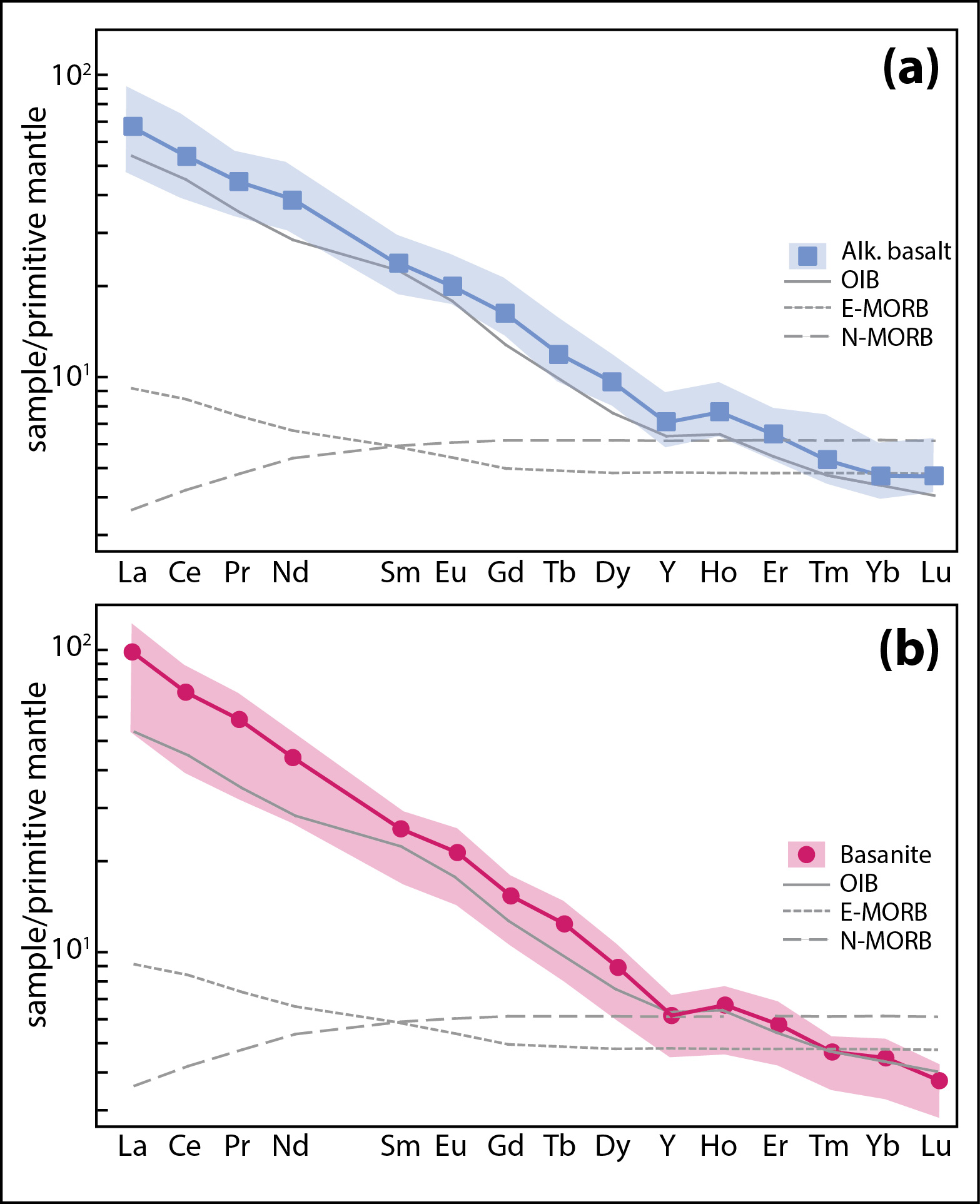 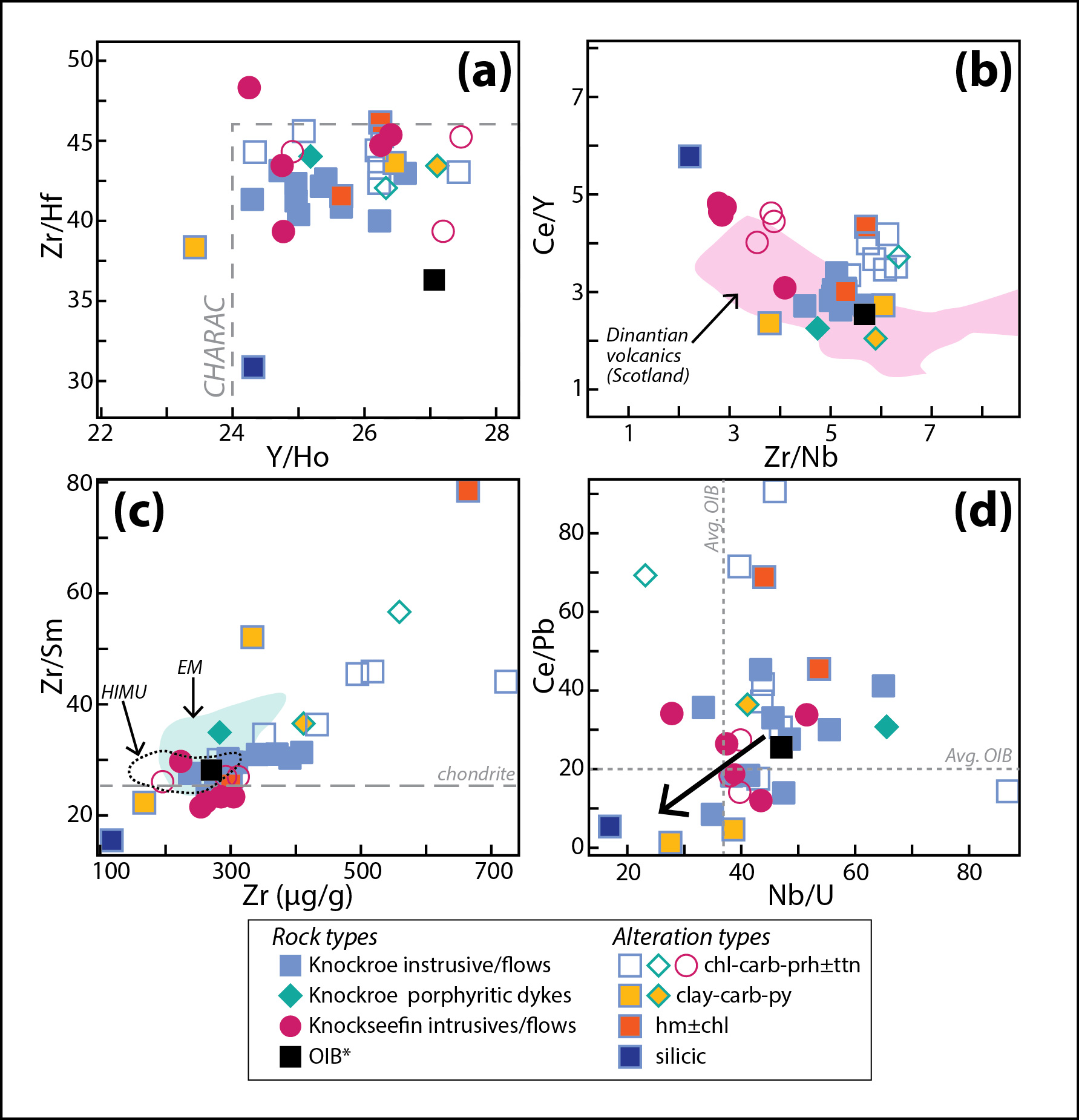 (Slezak et al. 2023)
21
4. LIS sources/affinities
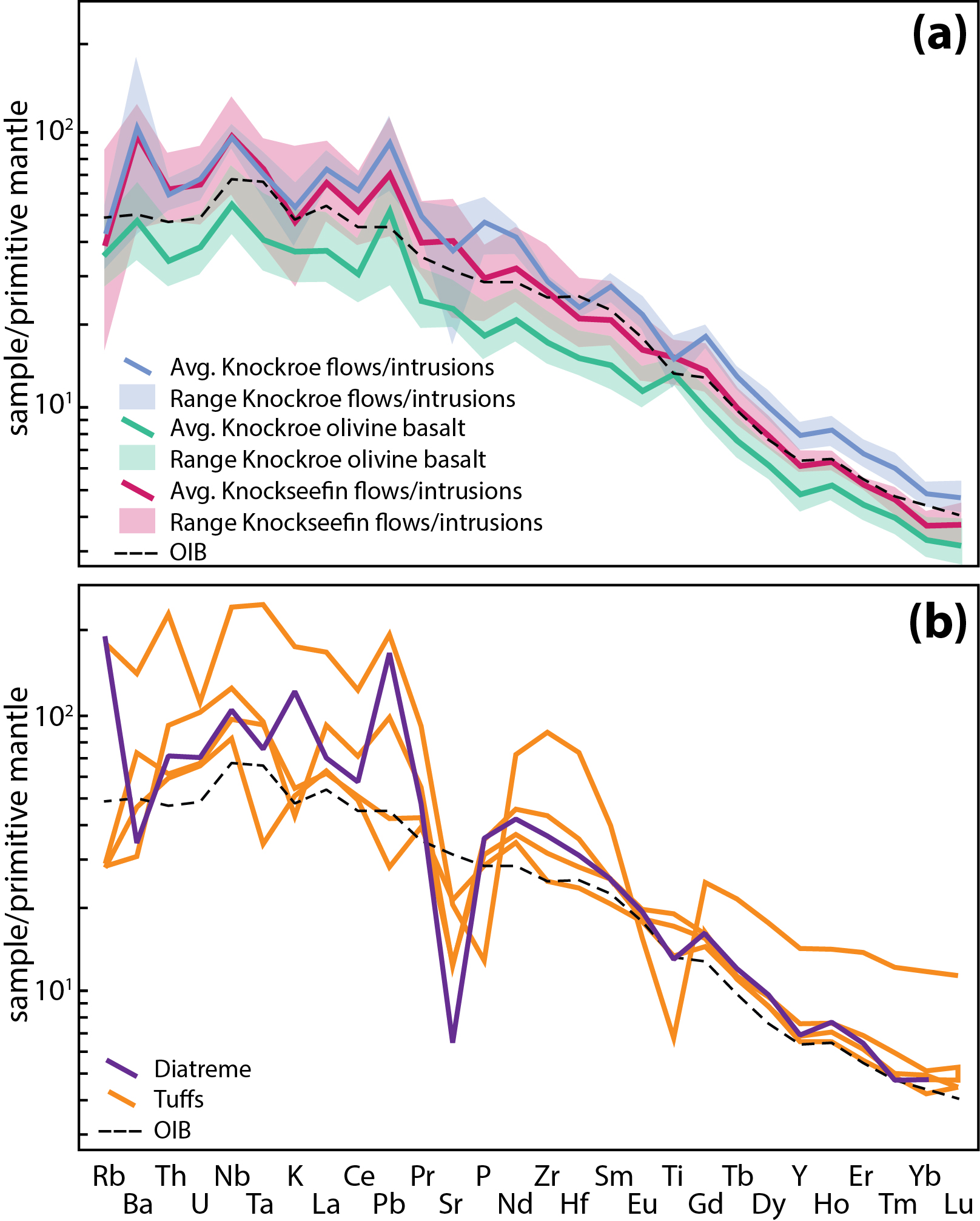 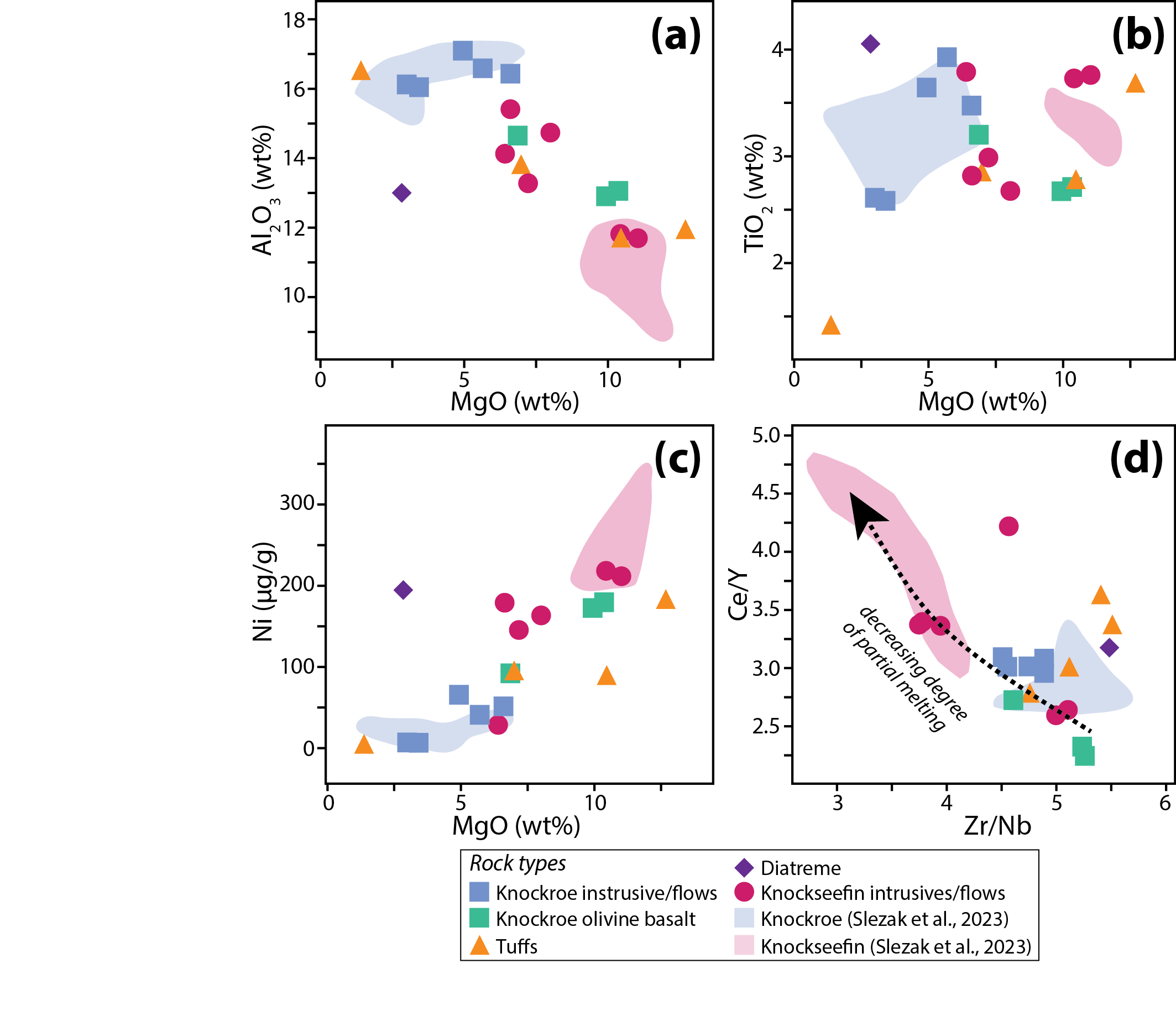 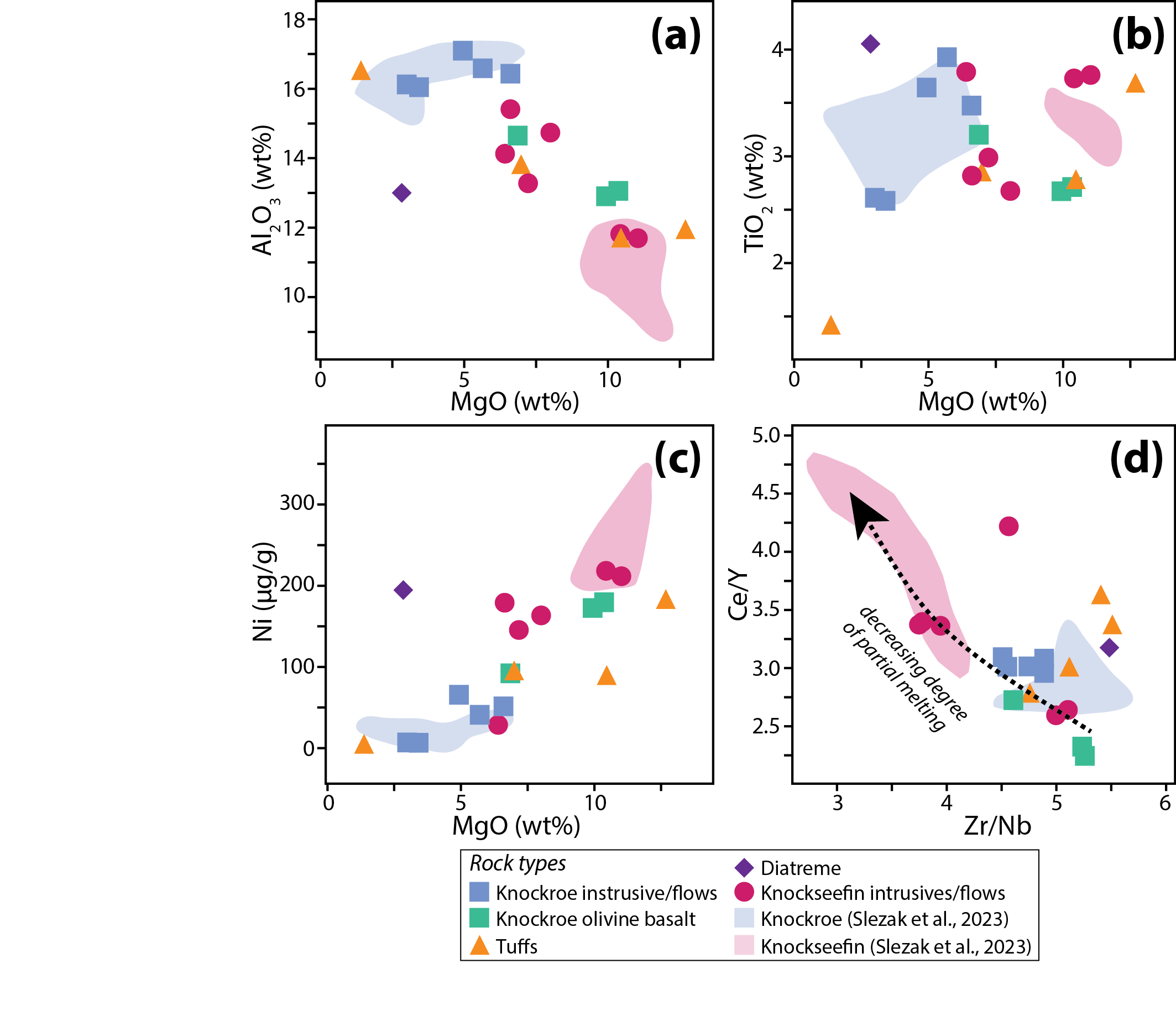 22
4. Mantle origin takeaways
Least-altered Tb/Ybcn = 2.2–2.9 
Garnet may have been significant mantle component, hinting at a relatively deep source (Wang et al., 2002)
Using model from Lee et al. (2009), estimated formation ~4-5 GPa and ~1500°C
23
5. LIS apatite dates
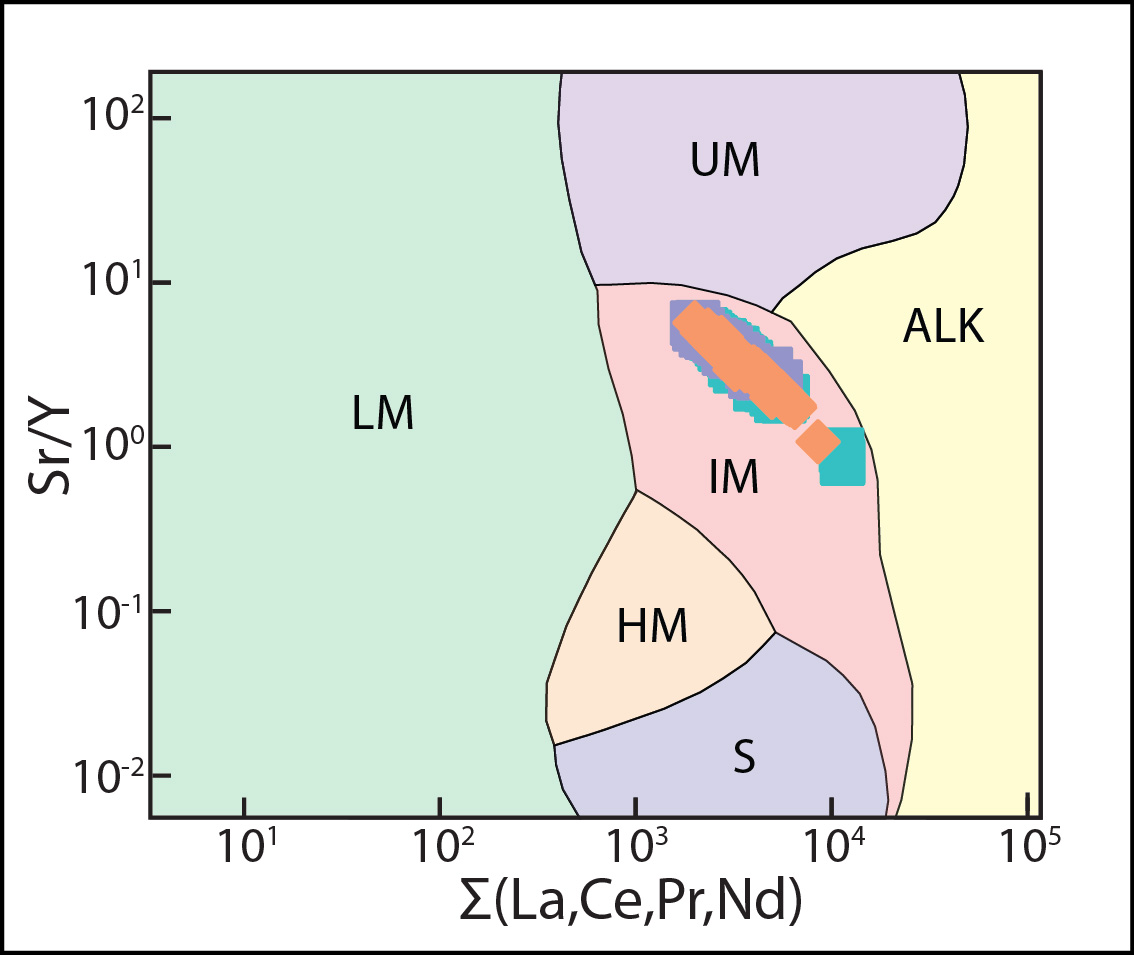 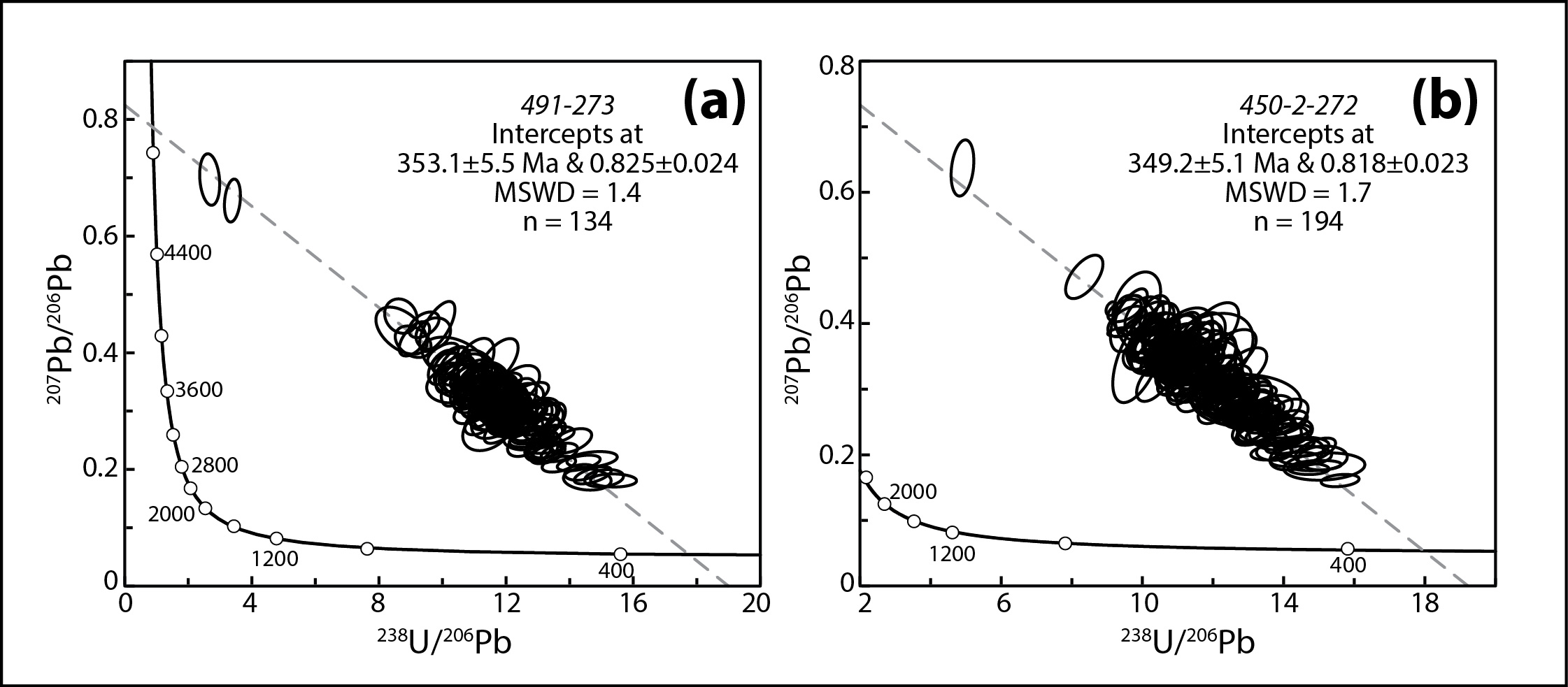 (Slezak et al. 2023)
24
5. Re–Os (isochron using py, sp, gn)
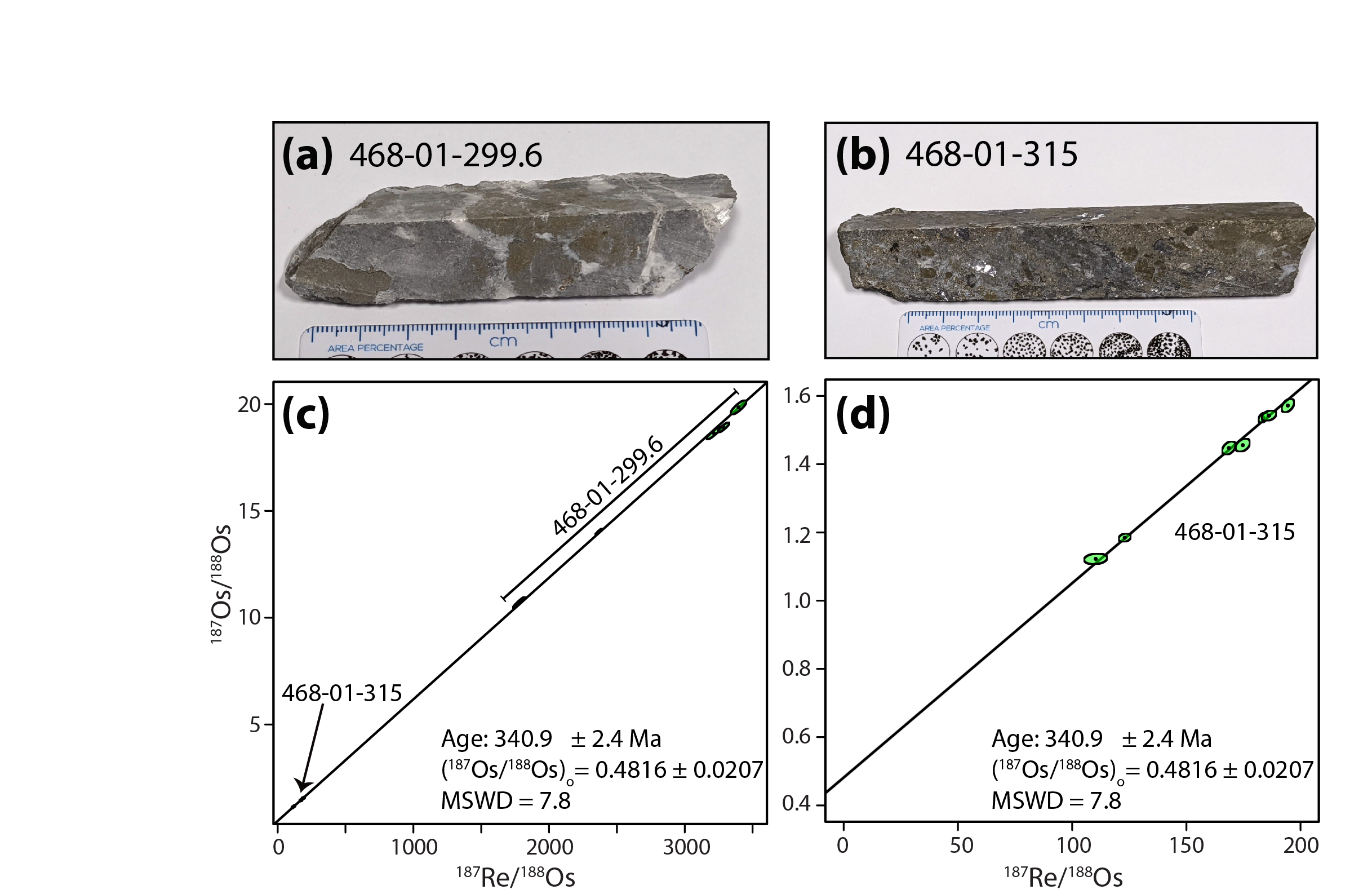 25
5. Biostratigraphy
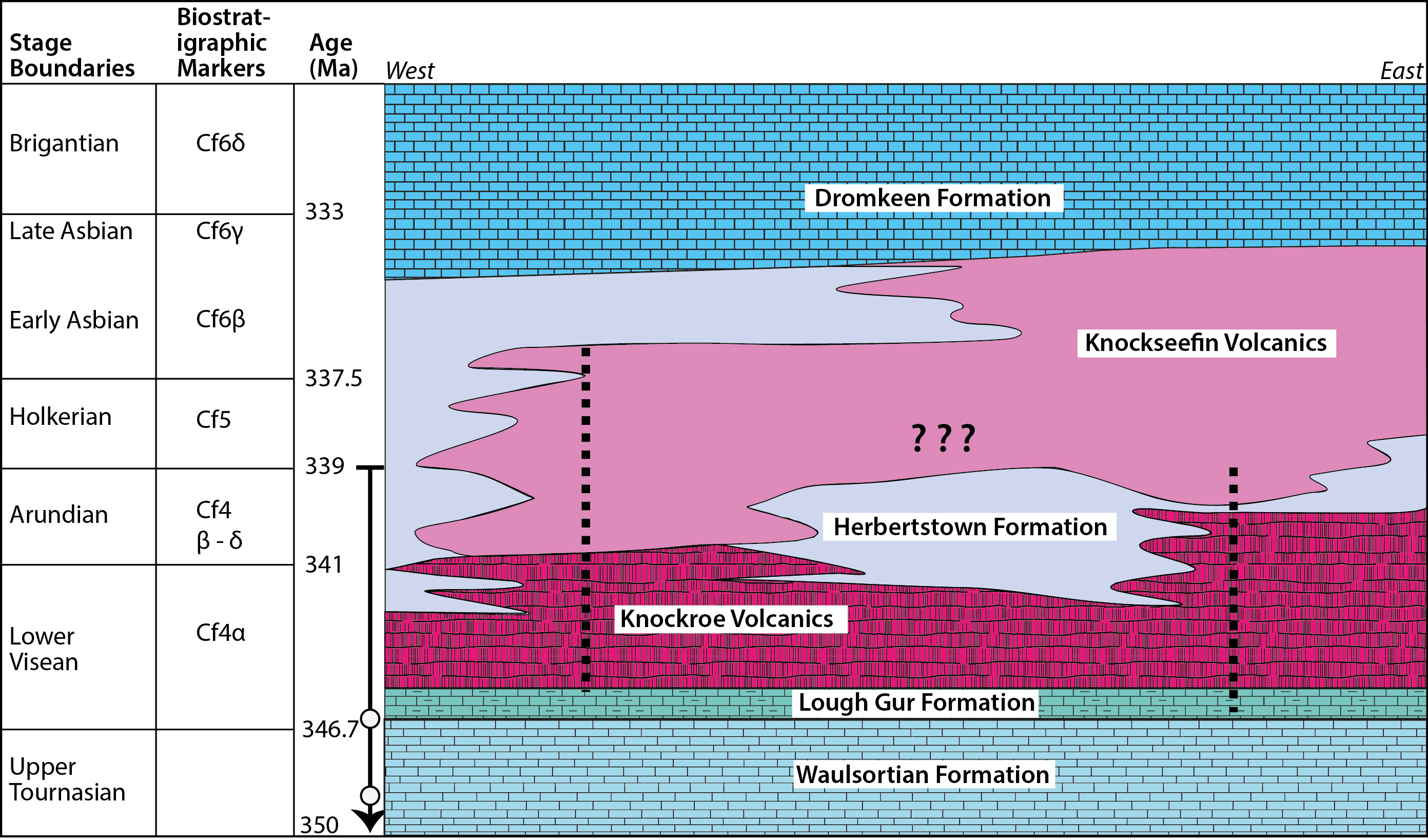 TC-2531-1
GC-2529-491
(Modified from Somerville et al. 1992)
26
5. Significance of the dates
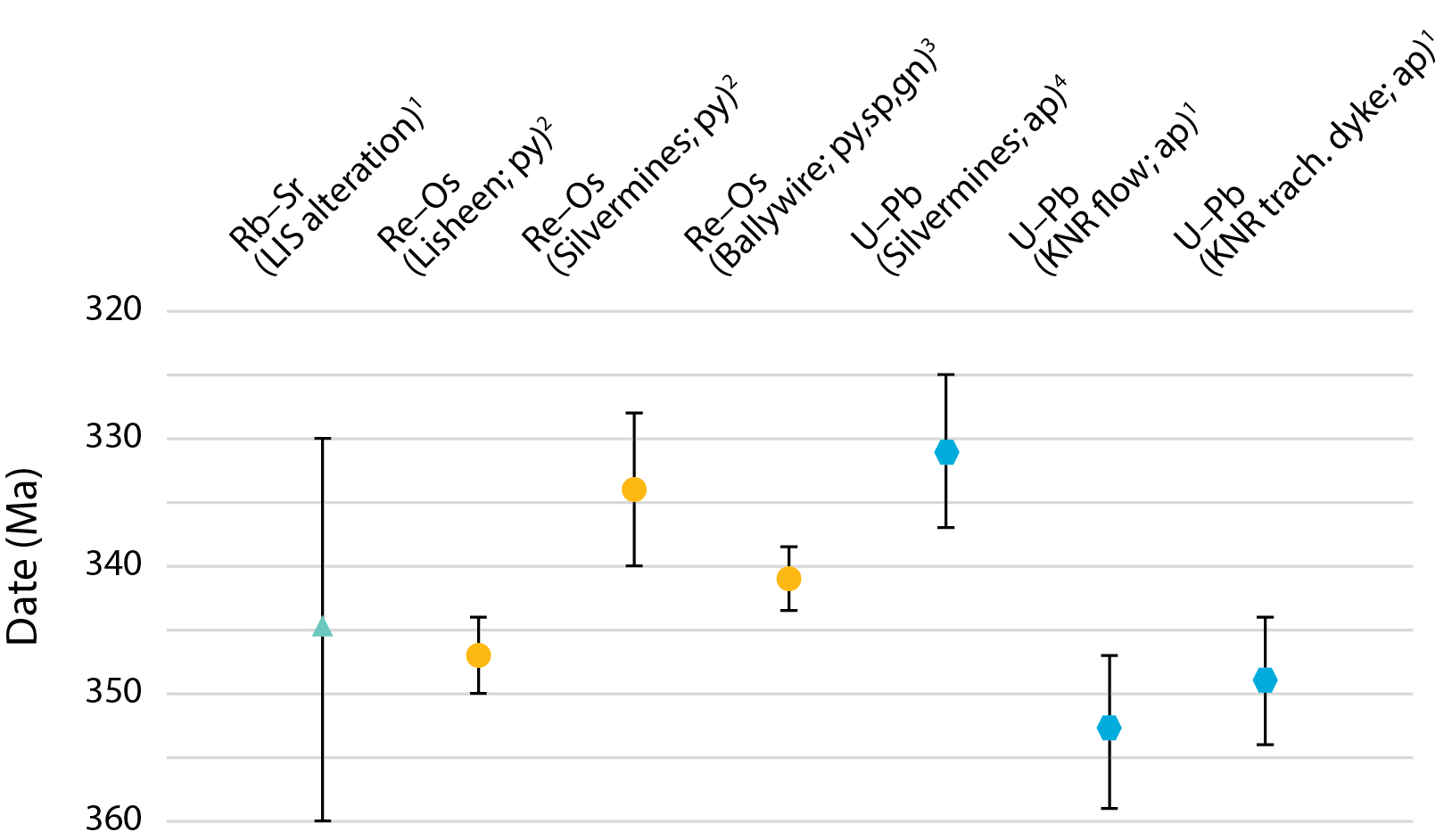 (1Slezak et al. 2023; 2Hnatyshin et al. 2015; 3This study; 4Vafeas et al. 2023)
27
5. Stable isotopes (δ34S)
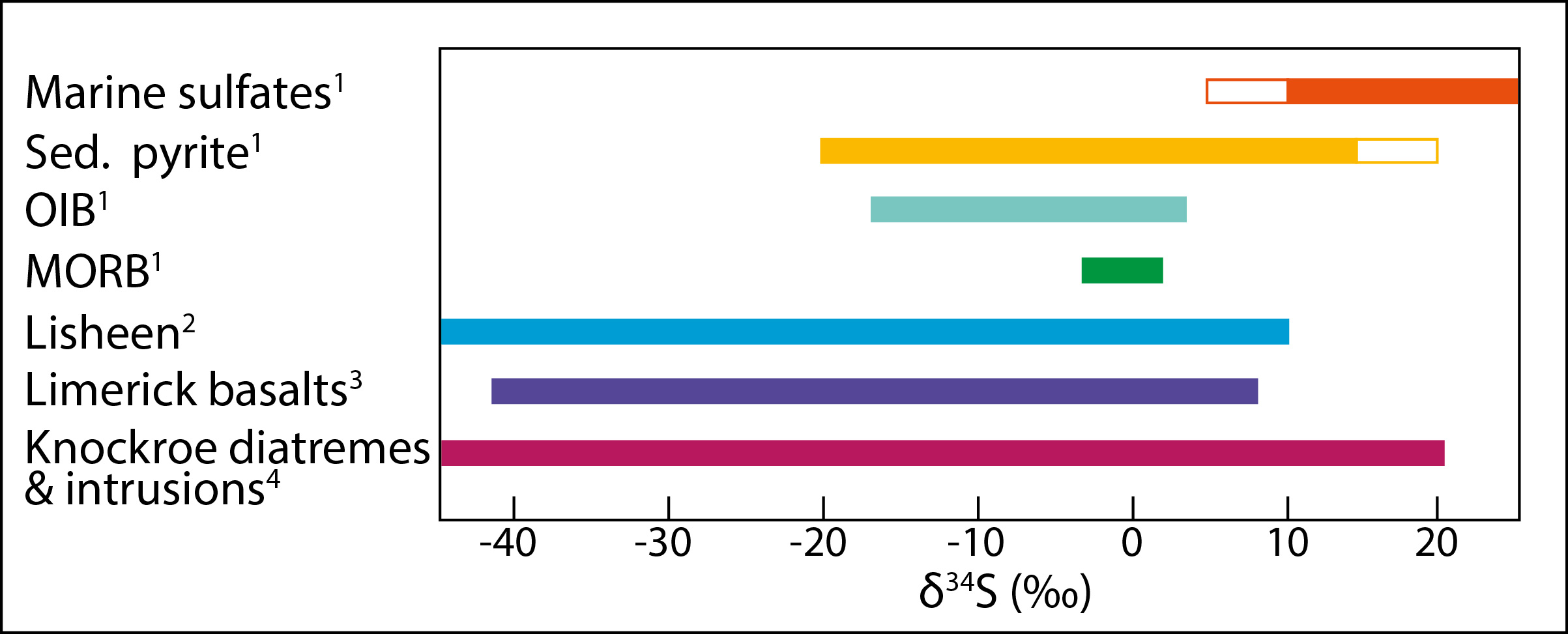 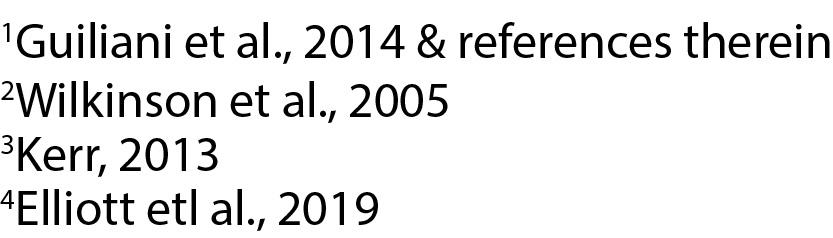 28
5. Radiogenic isotopes
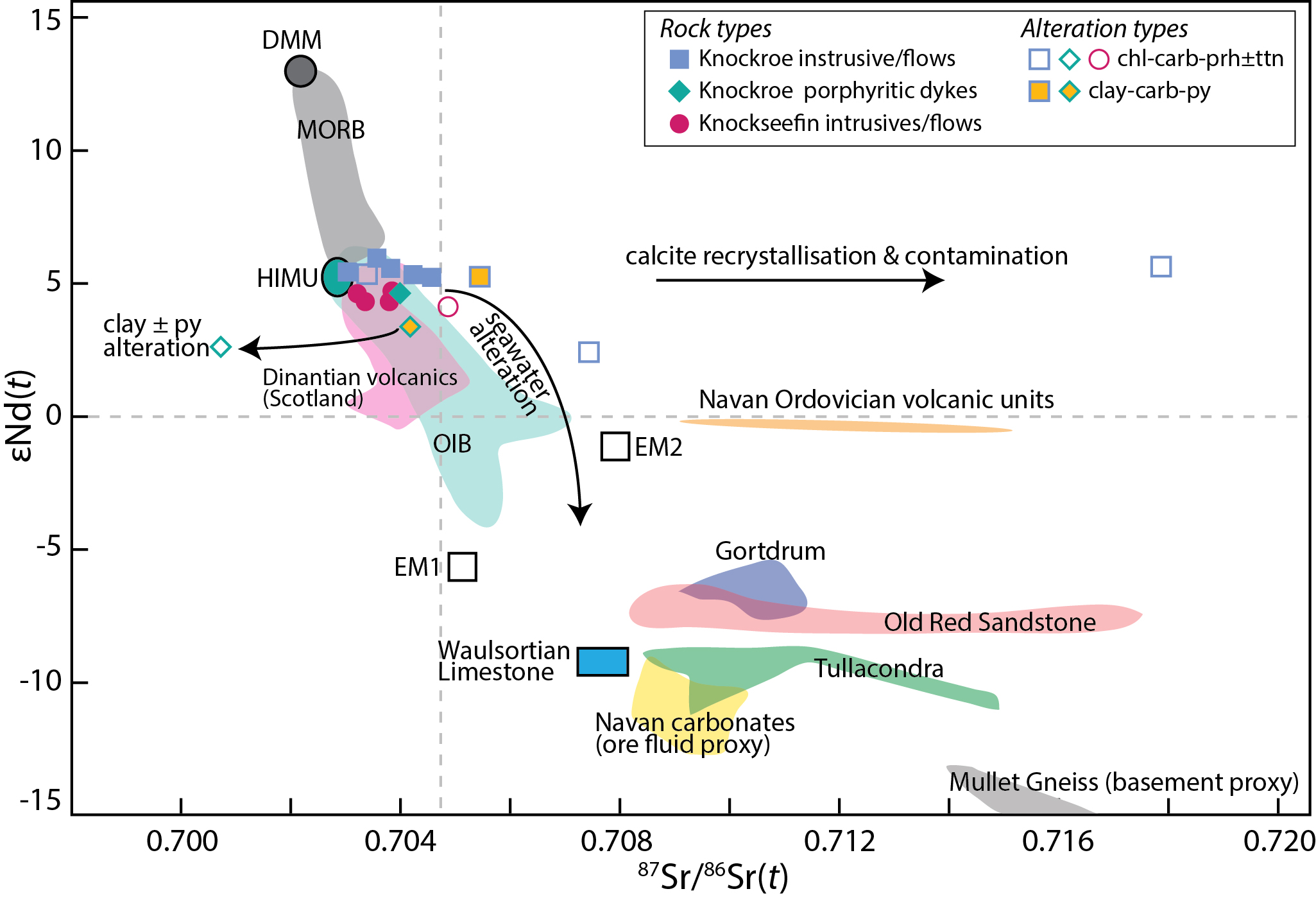 187Os/188Os = 0.4816 ±0.0207
*Crustal values* (mantle ~0.2)

3He/4He = 0.15 – 0.2 Ra in ore fluids 
(Crust = 0.01 and mantle = ~6 – 8 Ra)
Waulsortian, Navan and MG values from Walshaw et al. (2006); ORS, Gortdrum and Tullacondra from Cordeiro et al. (2023); He isotopes from Davidheiser-Kroll et al. (2014)
[Speaker Notes: Add seawater alteration bit here.]
29
6. Tectonic context & implications
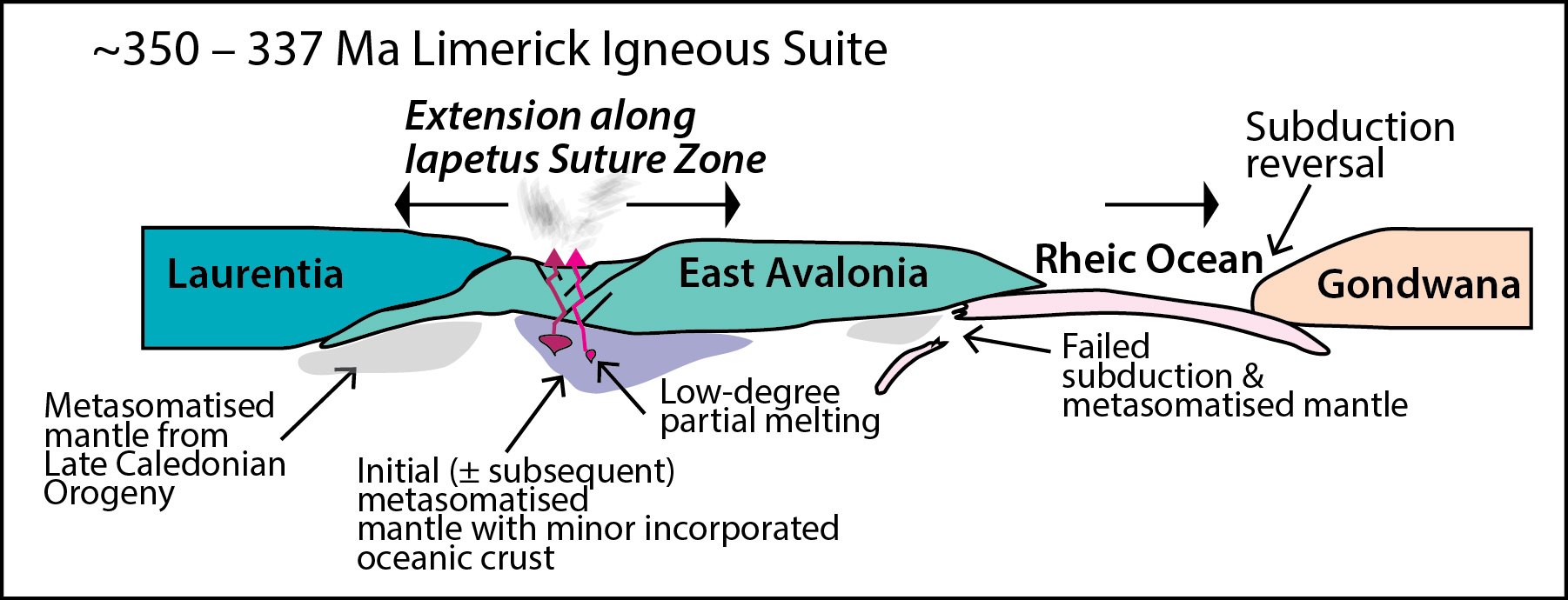 (Slezak et al. 2023)
[Speaker Notes: Lots of talk about heat, but no one explains why]
30
6. Limerick genetic model
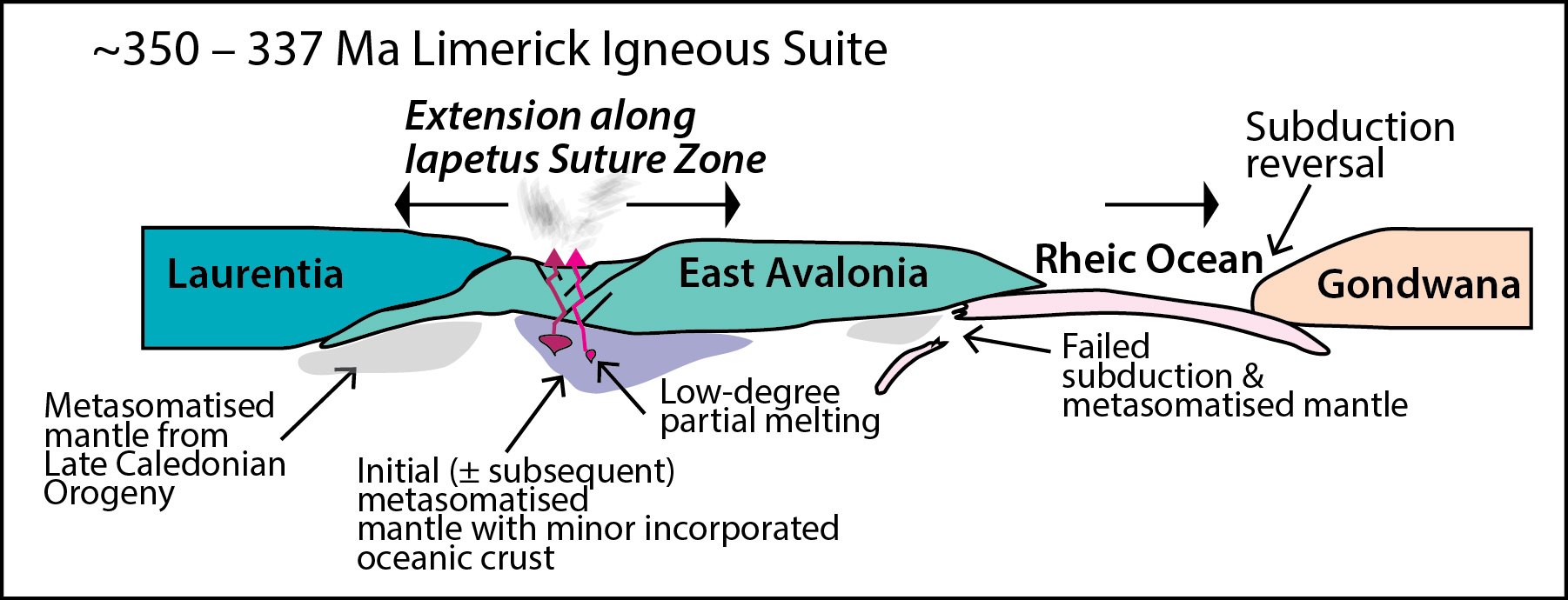 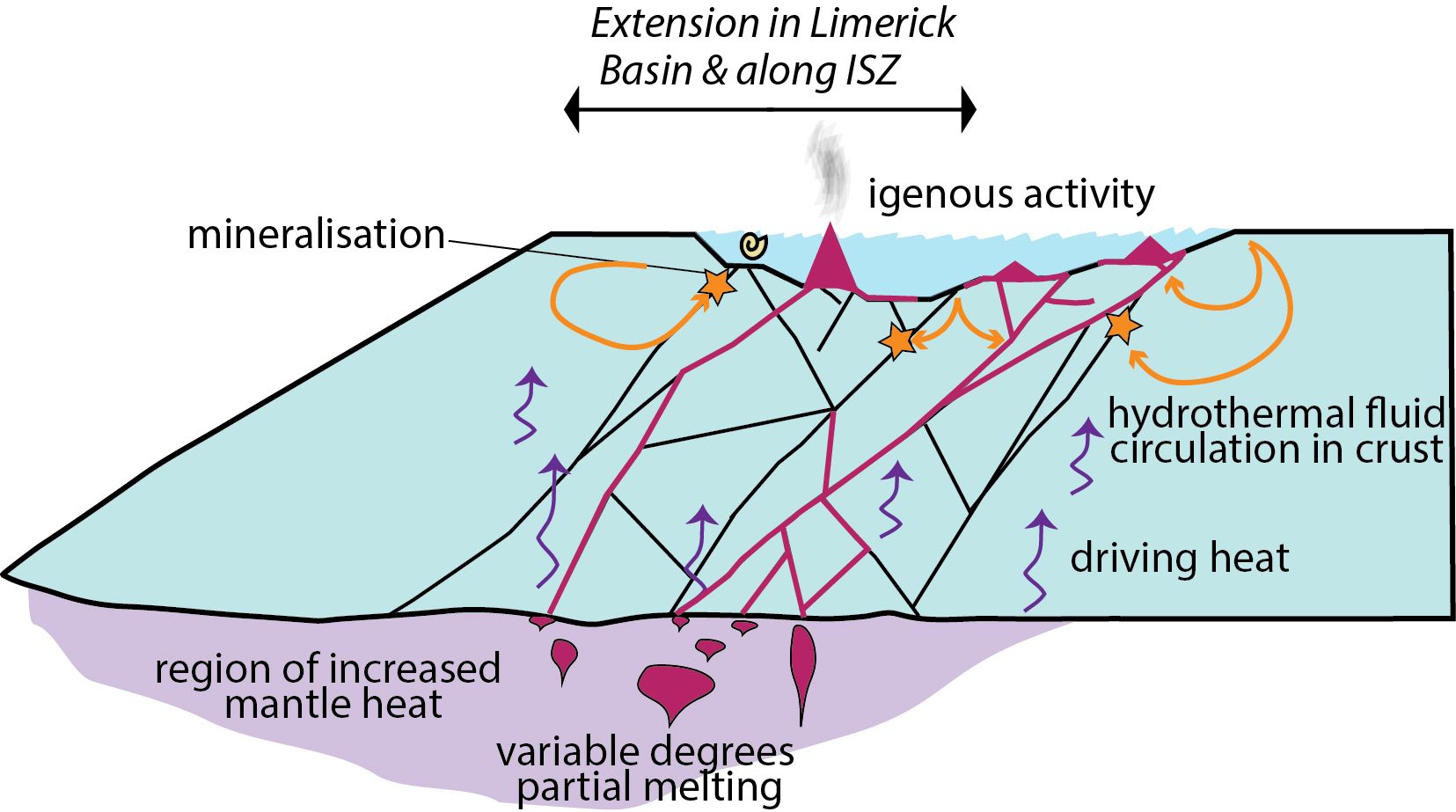 [Speaker Notes: Be sure to emphasise that igneous stuff is clogging the faults]
Conclusions
LIS comprises two magmatic trends: 
Knockroe: Alkali basalts to trachytes
Knockseefin: Alkali basalts to basanites
Units distinguishable by Ni-Cr-Cu (±Co)
Not a base metal source
Evidence of mantle heat
Local heat source likely facilitating hydrothermalism but potentially hindering fluid flow
31
32
Thank you!
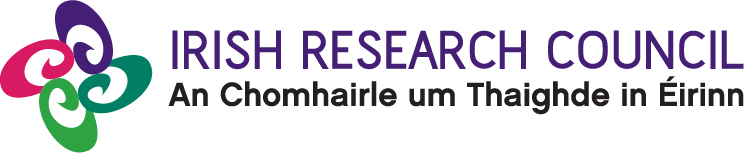 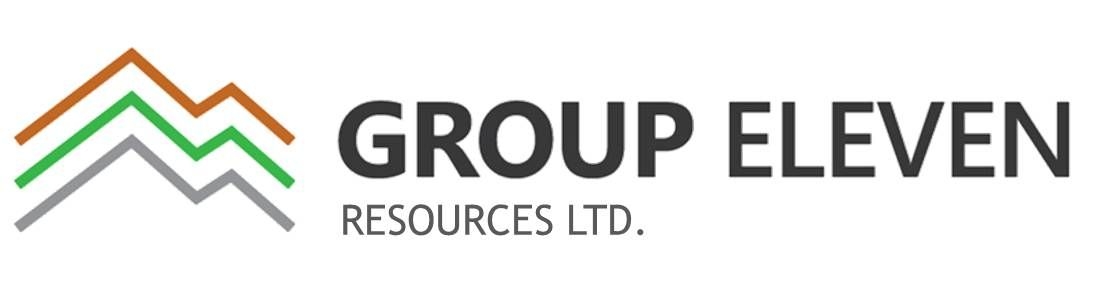 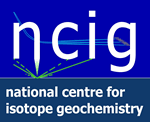 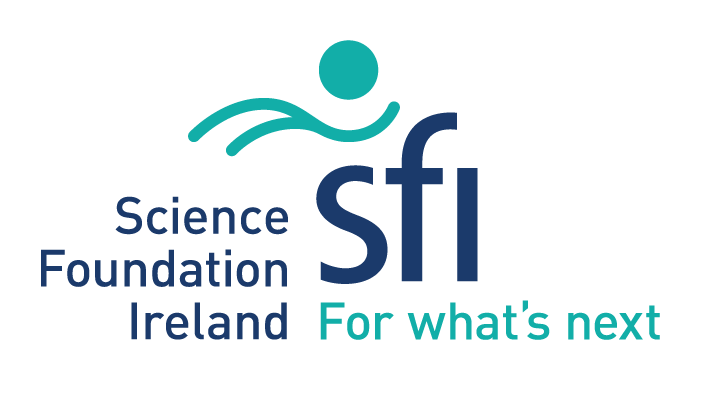 This presentation has emanated from research supported by Science Foundation Ireland Grant Number 16/RP/3849 and in part from Irish Research Council award GOIPD/2022/897
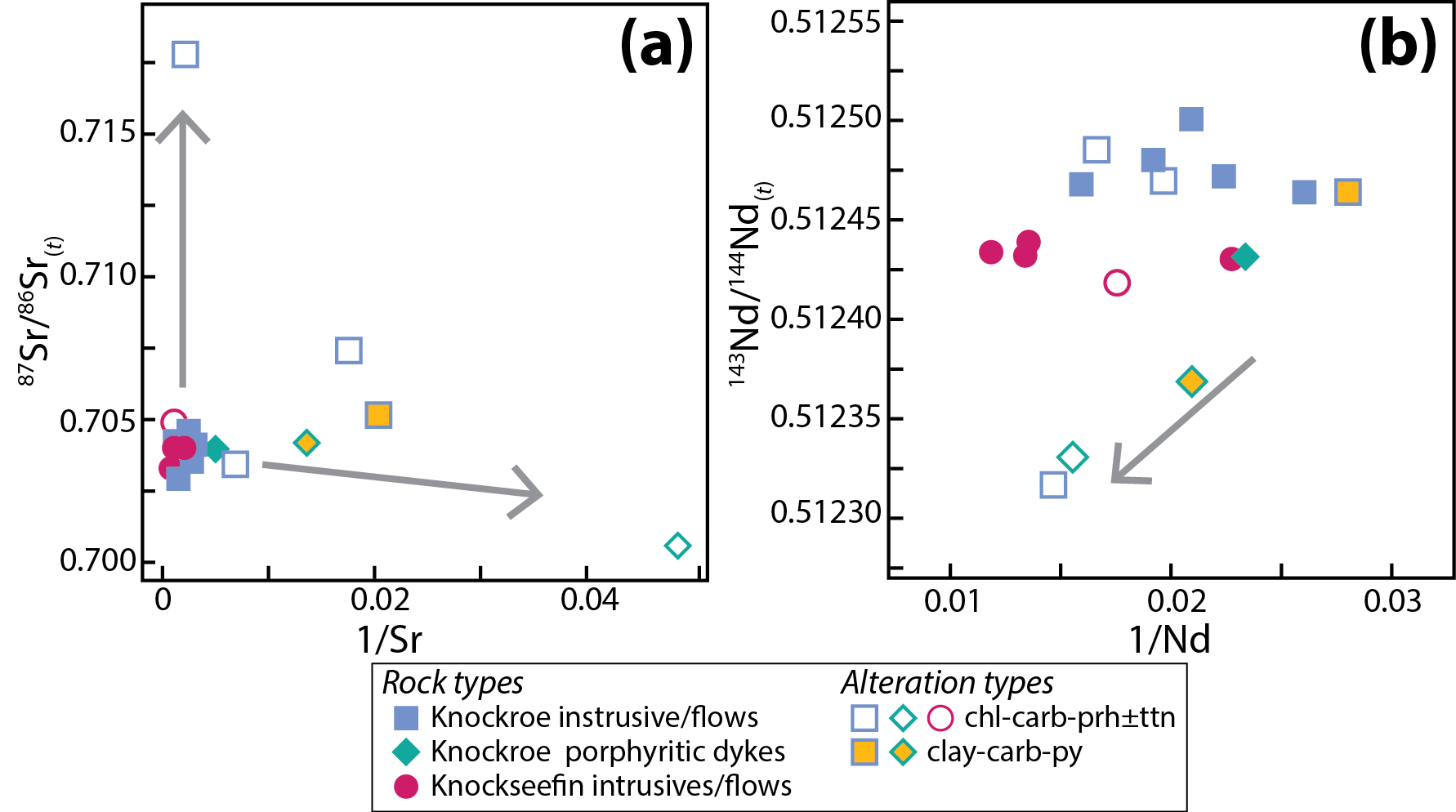 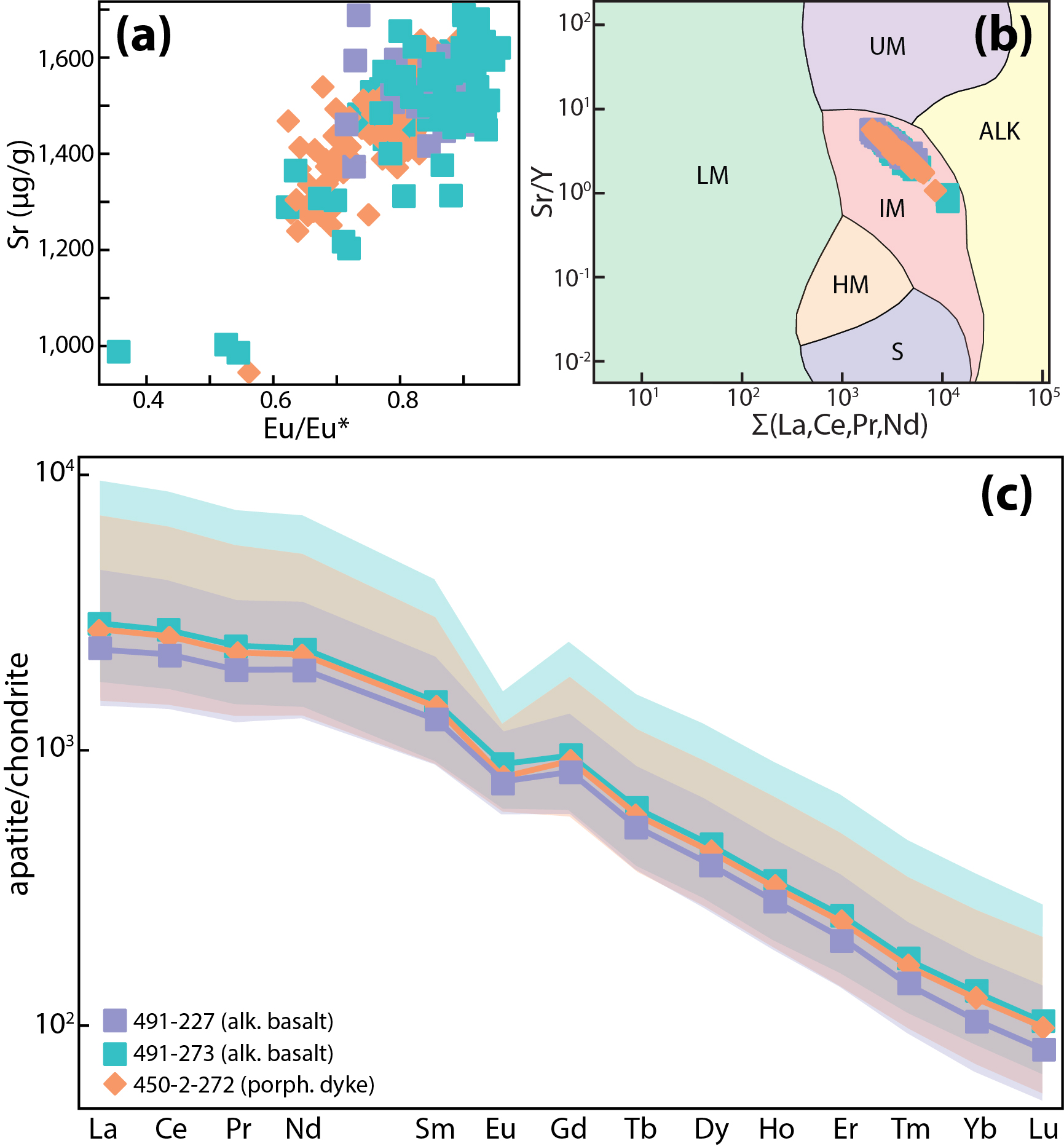 34
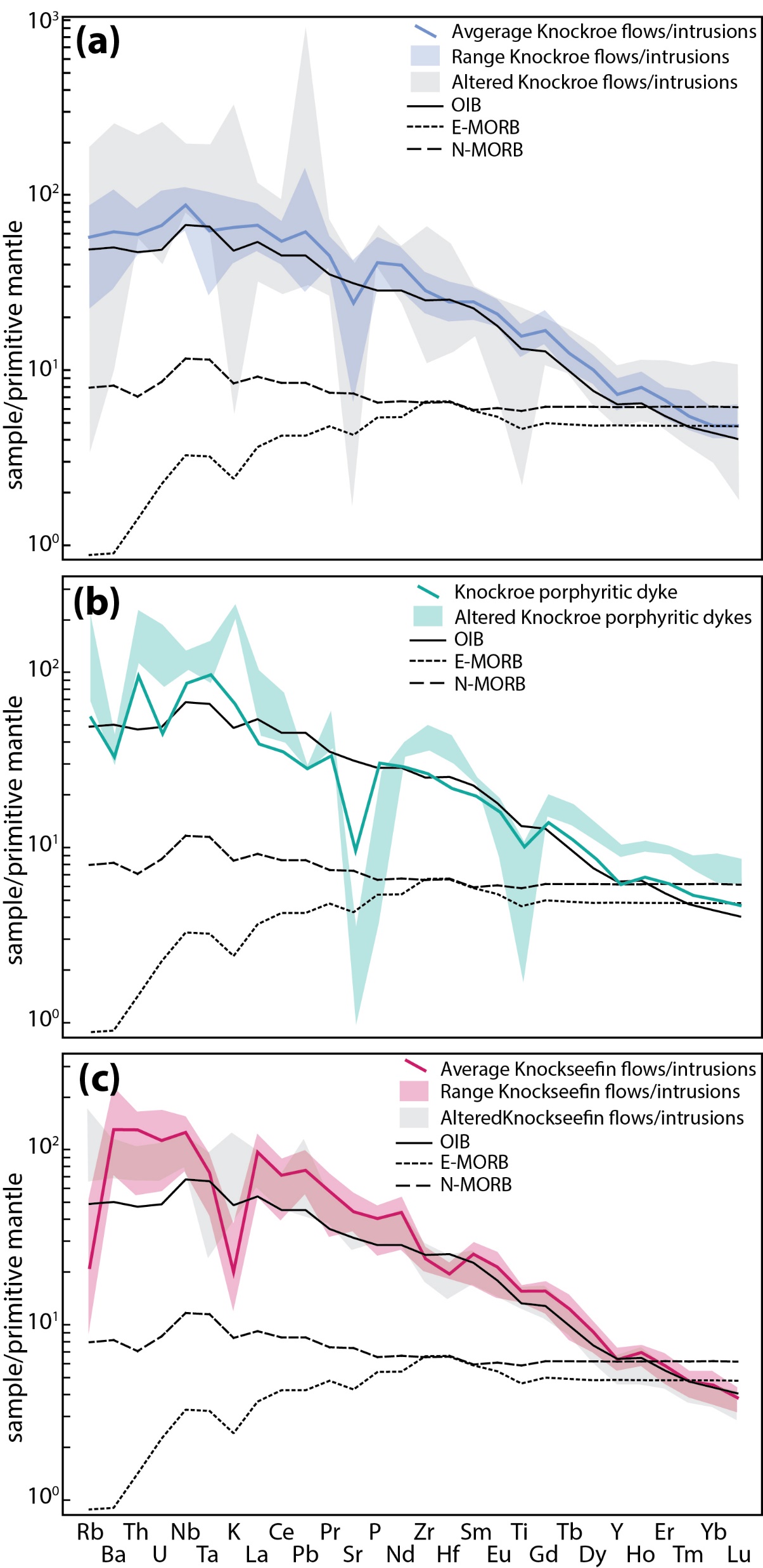 35